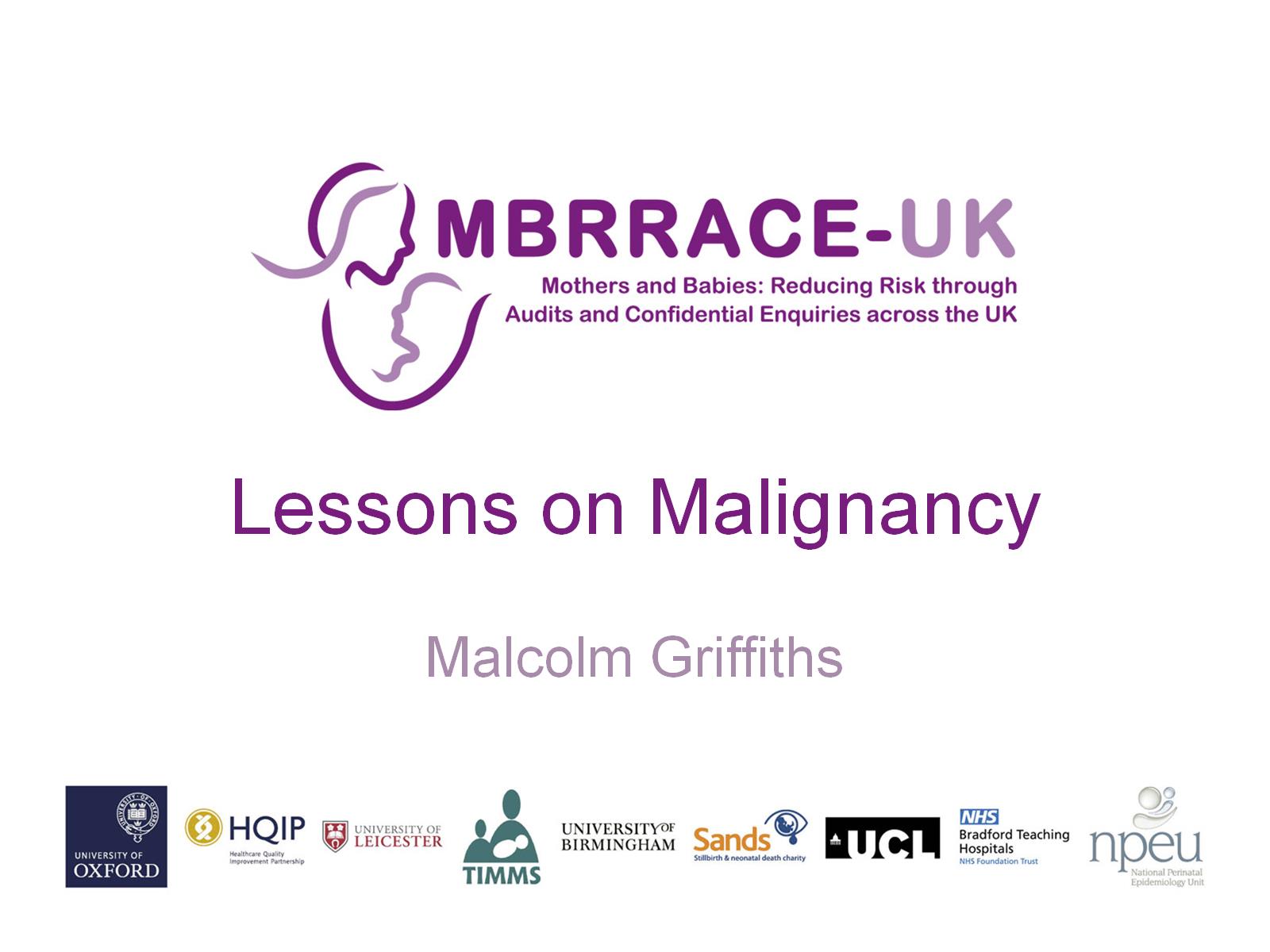 Lessons on Malignancy
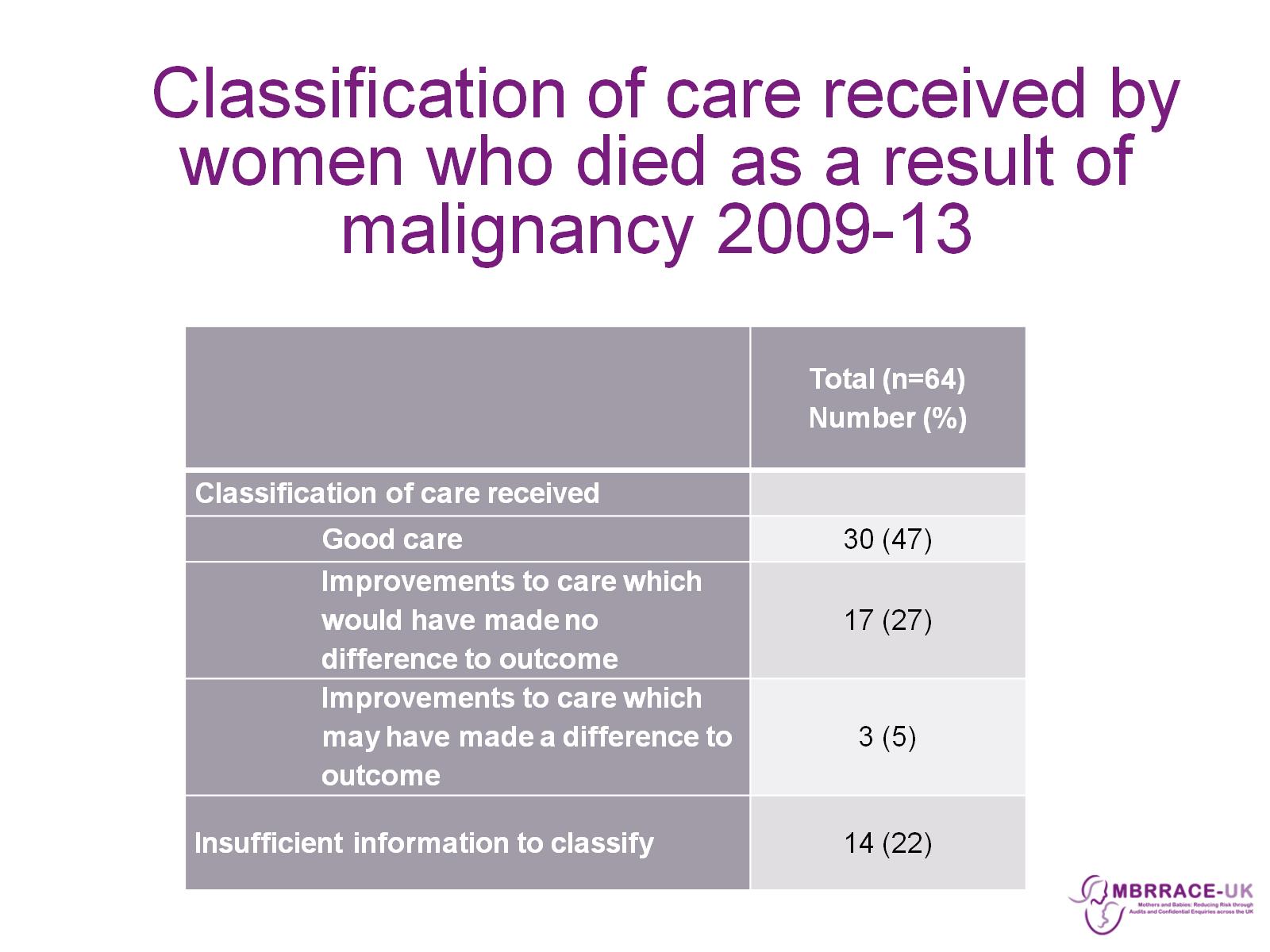 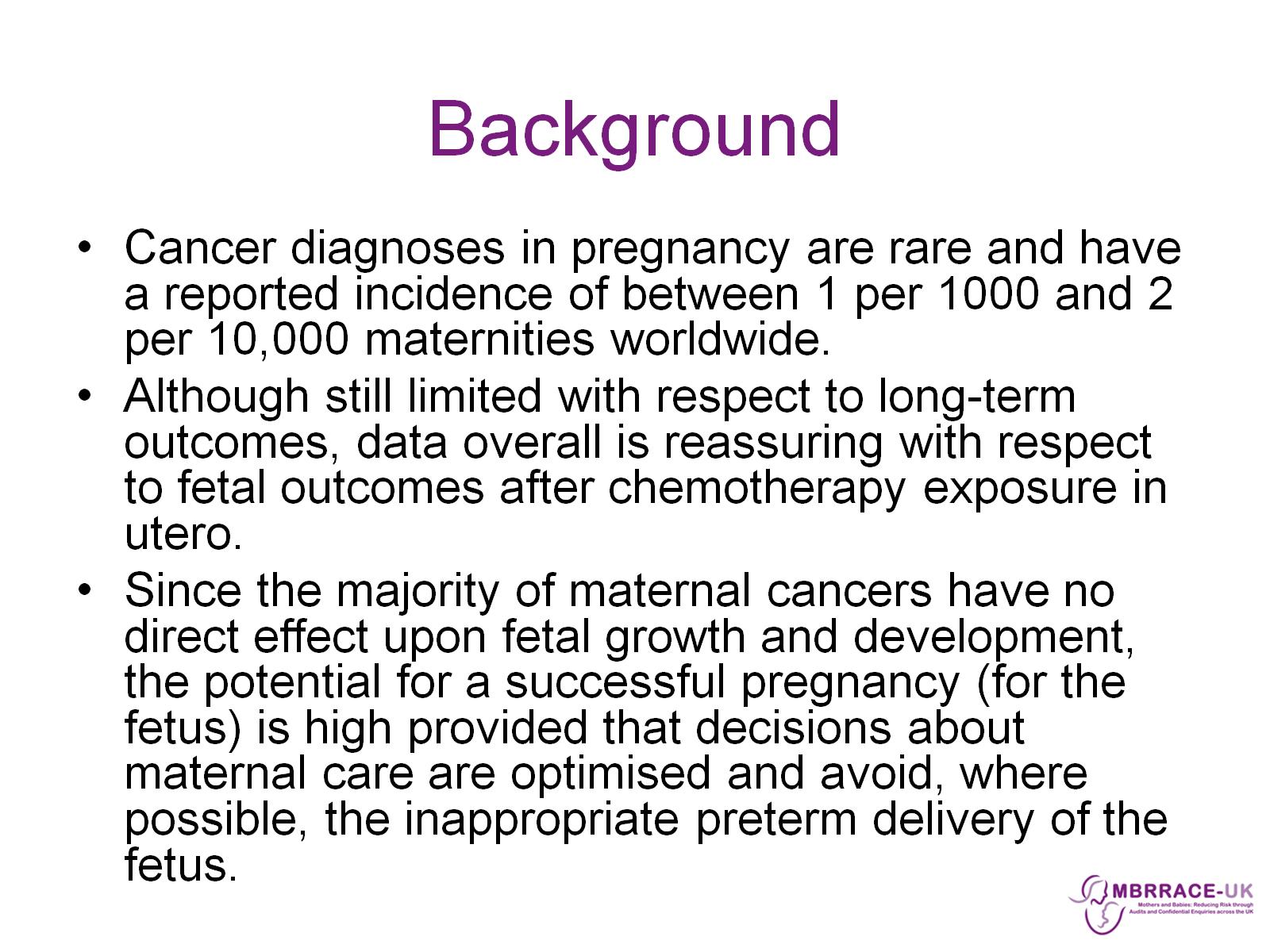 Background
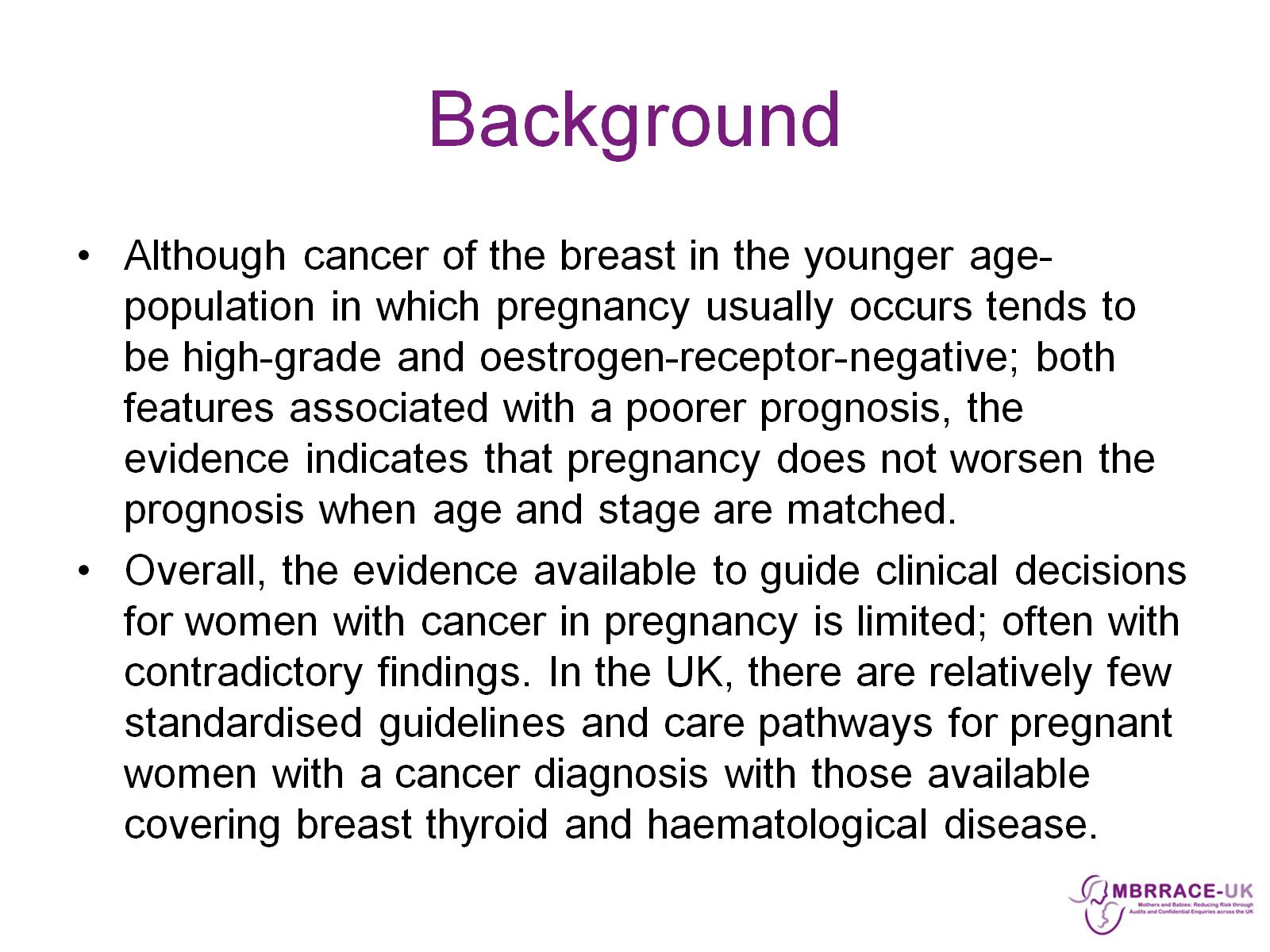 Background
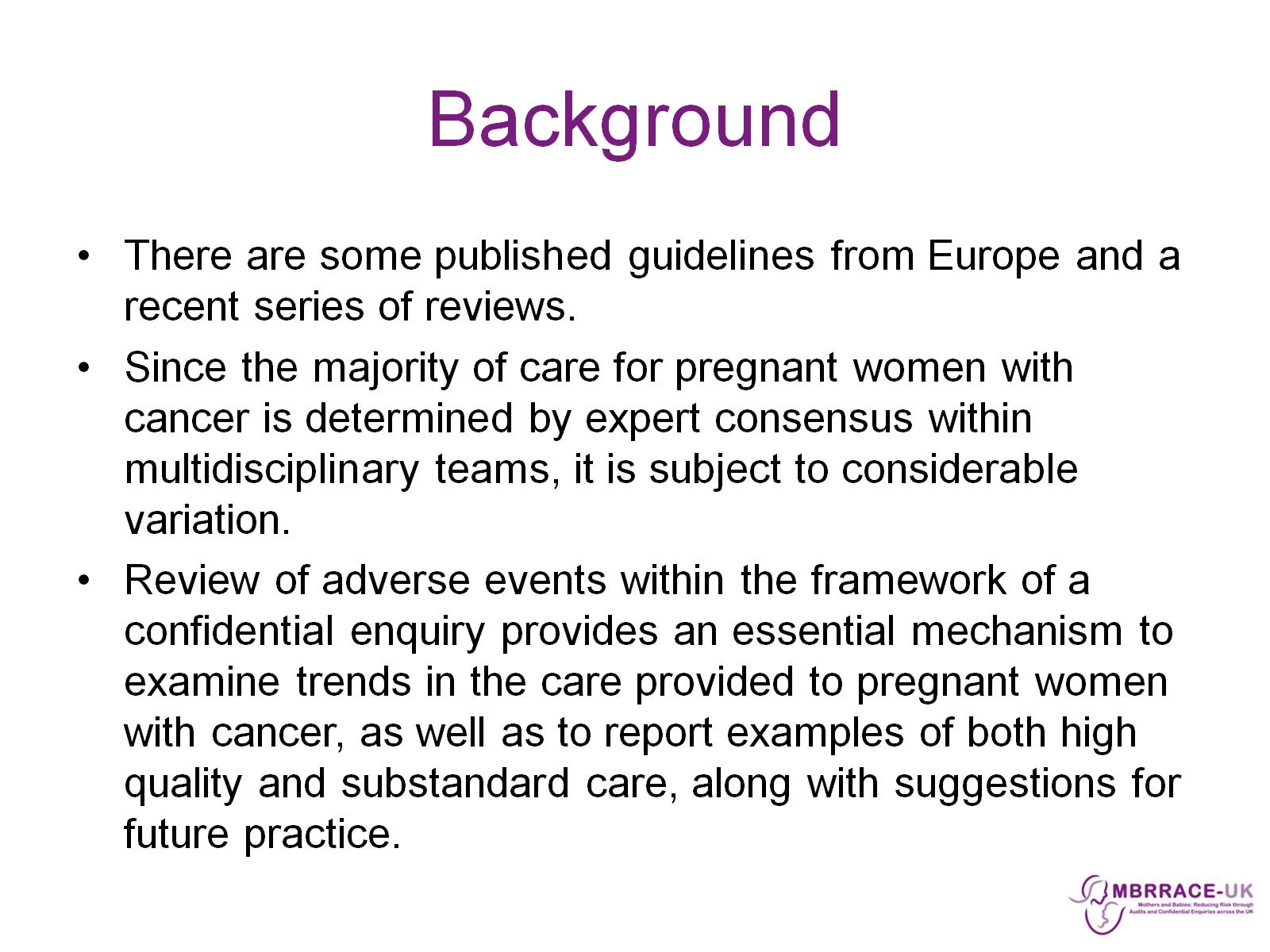 Background
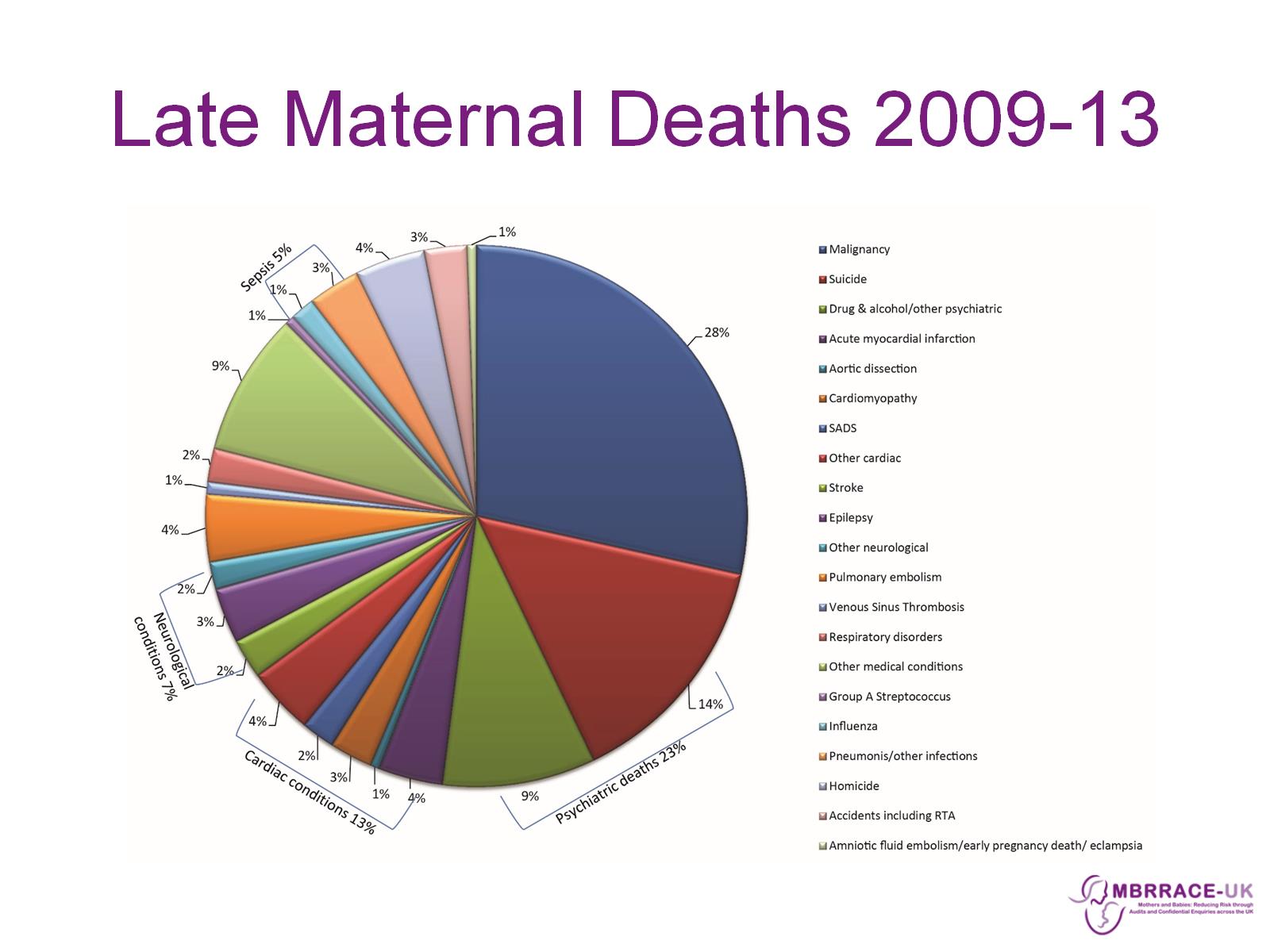 Late Maternal Deaths 2009-13
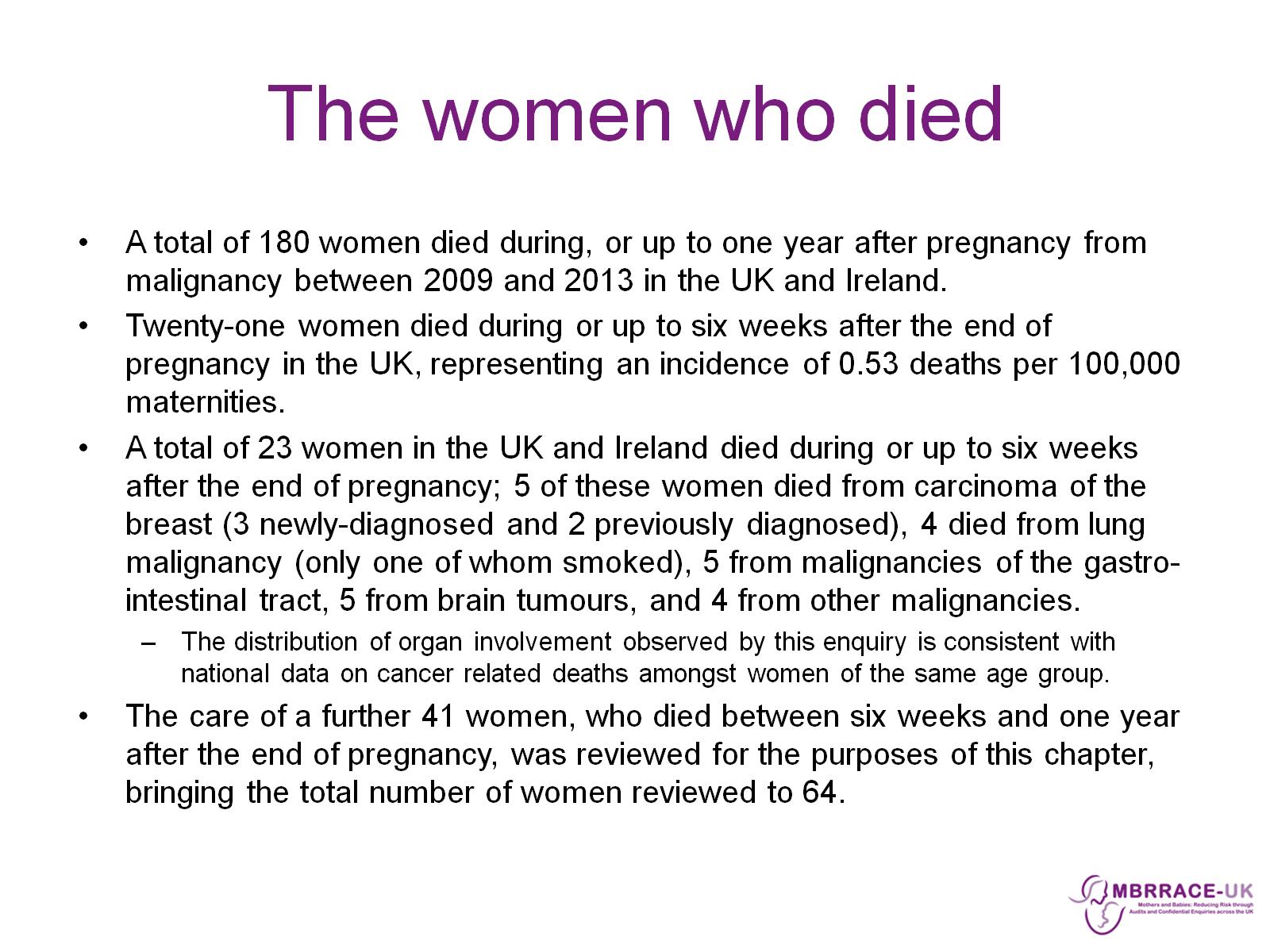 The women who died
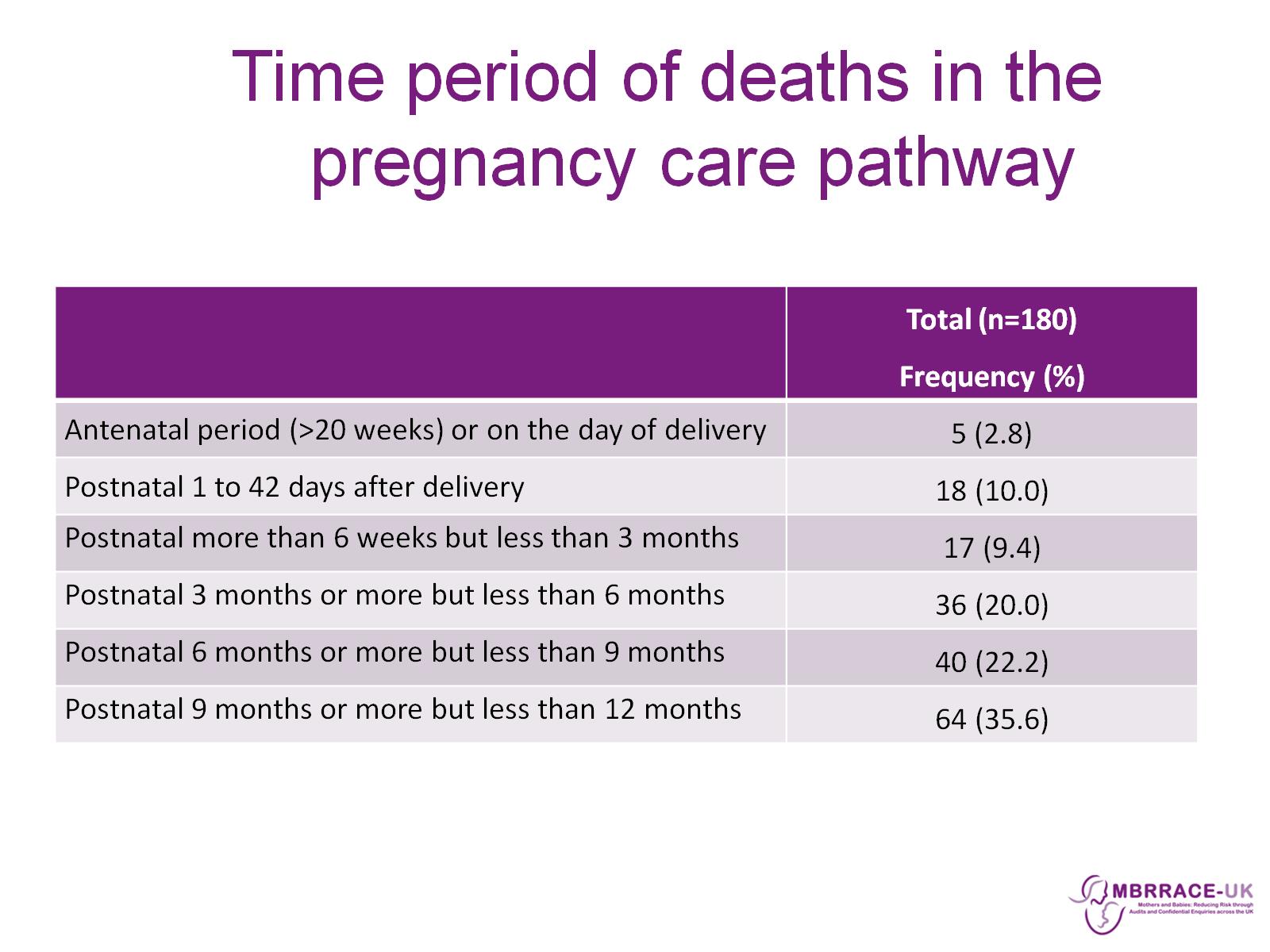 Time period of deaths in the pregnancy care pathway
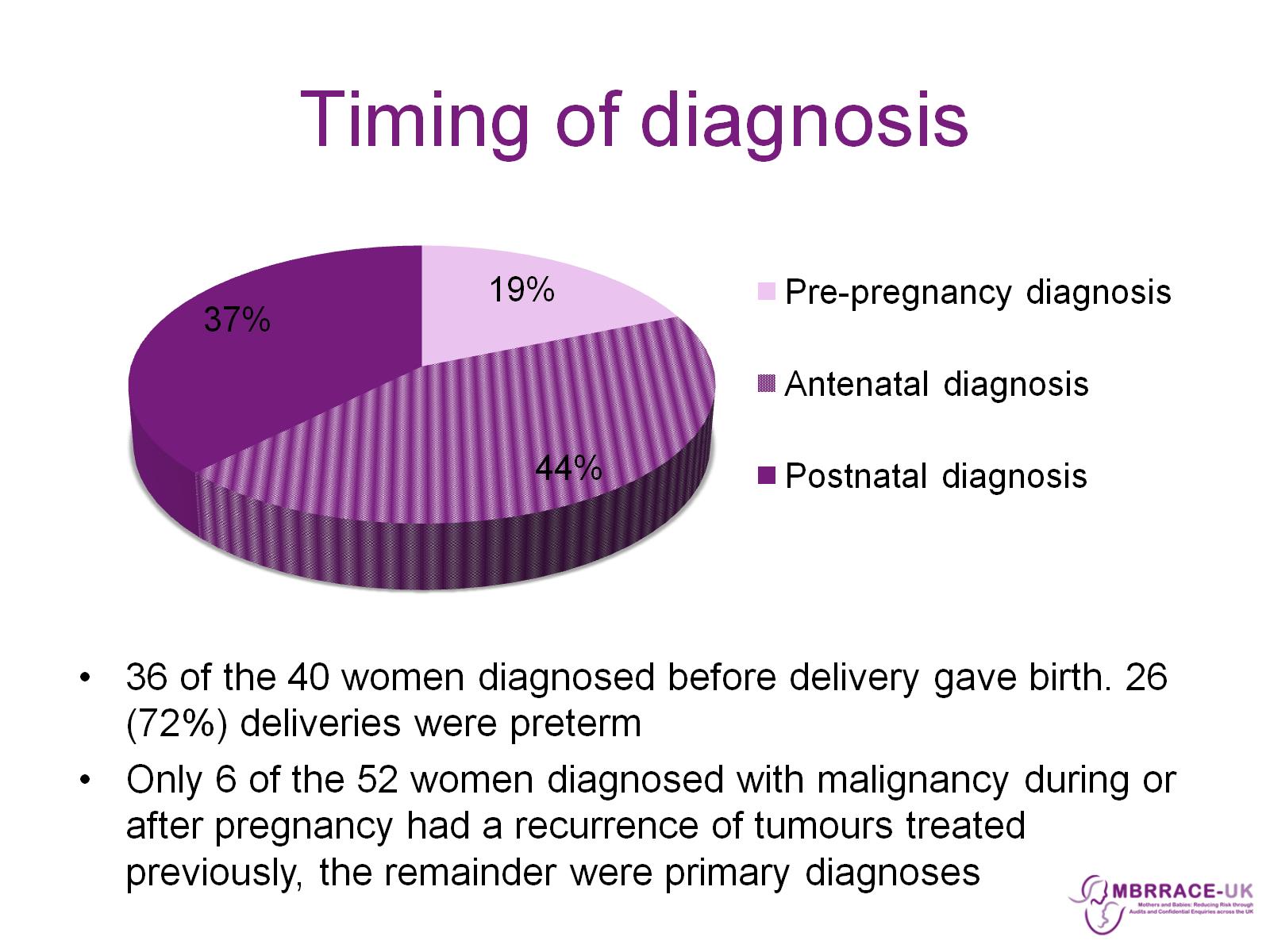 Timing of diagnosis
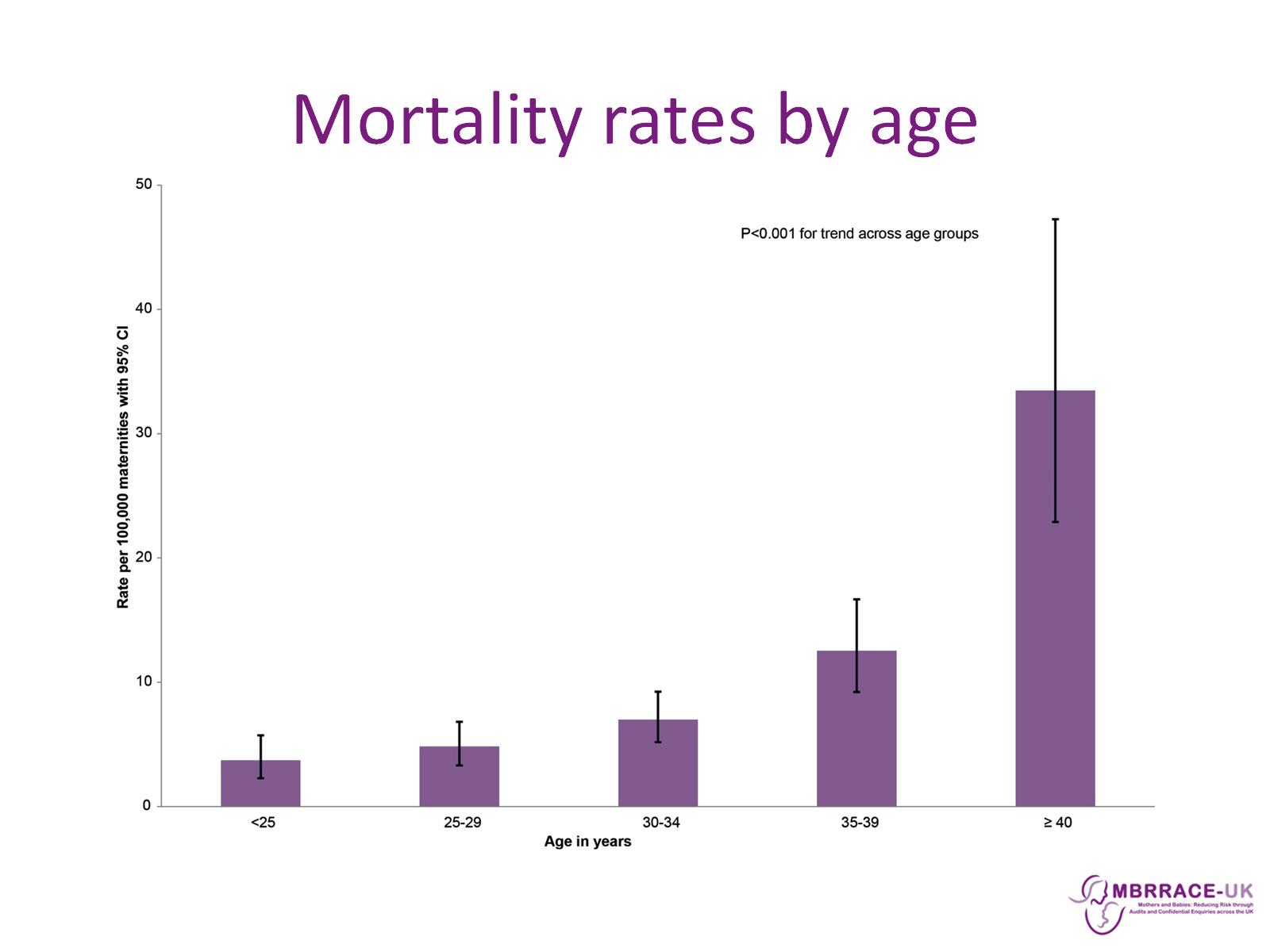 Mortality rates by age
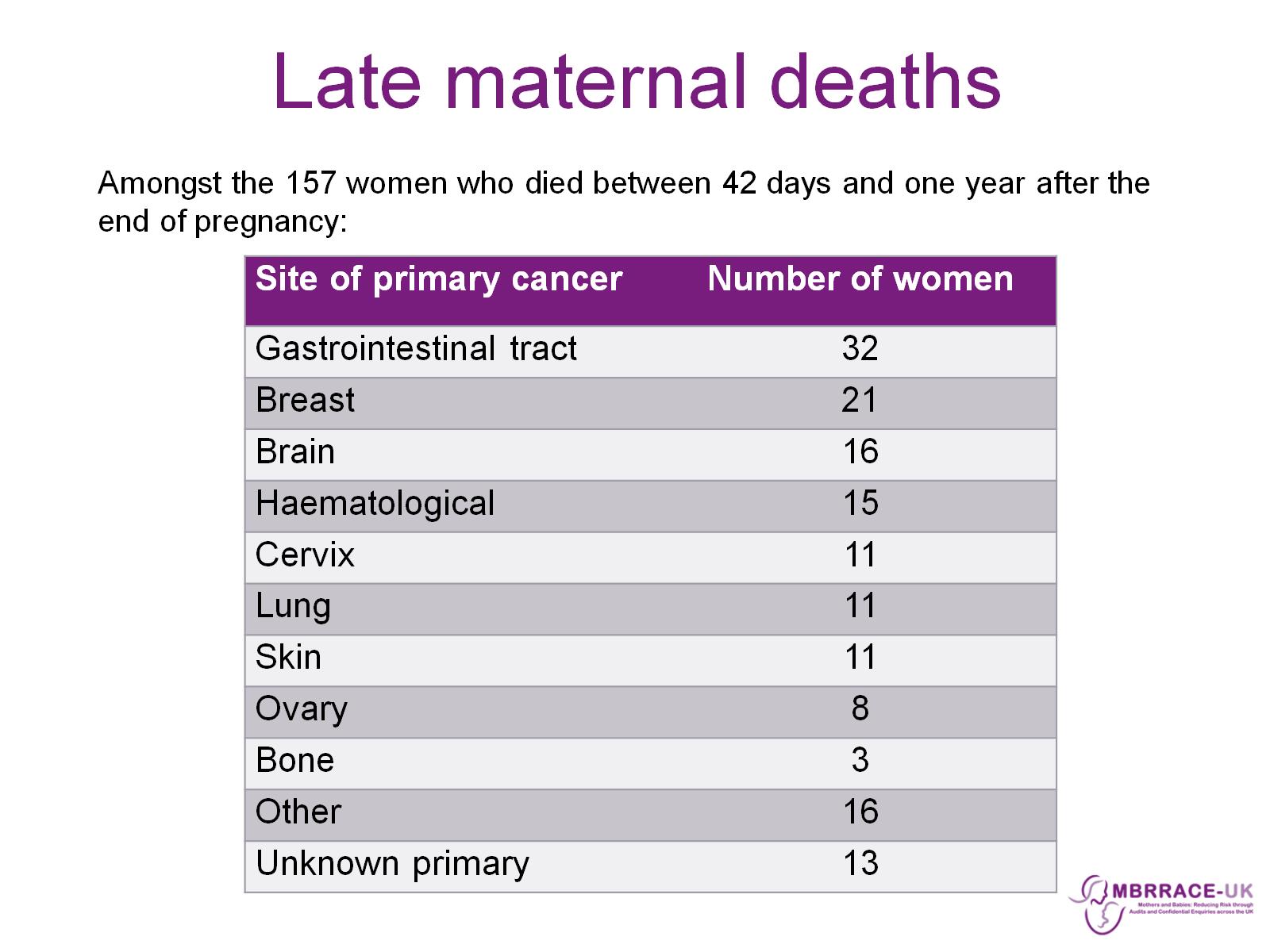 Late maternal deaths
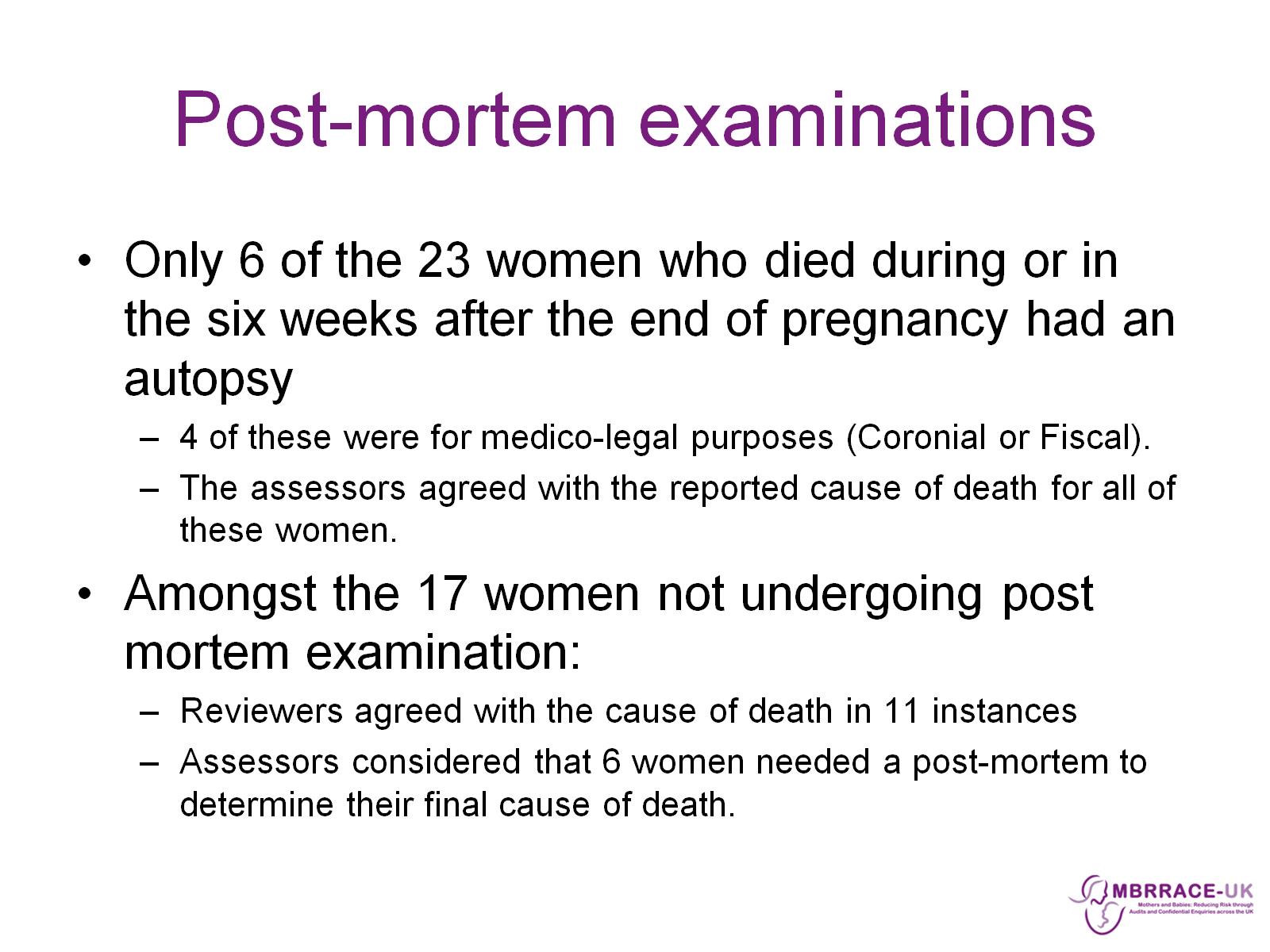 Post-mortem examinations
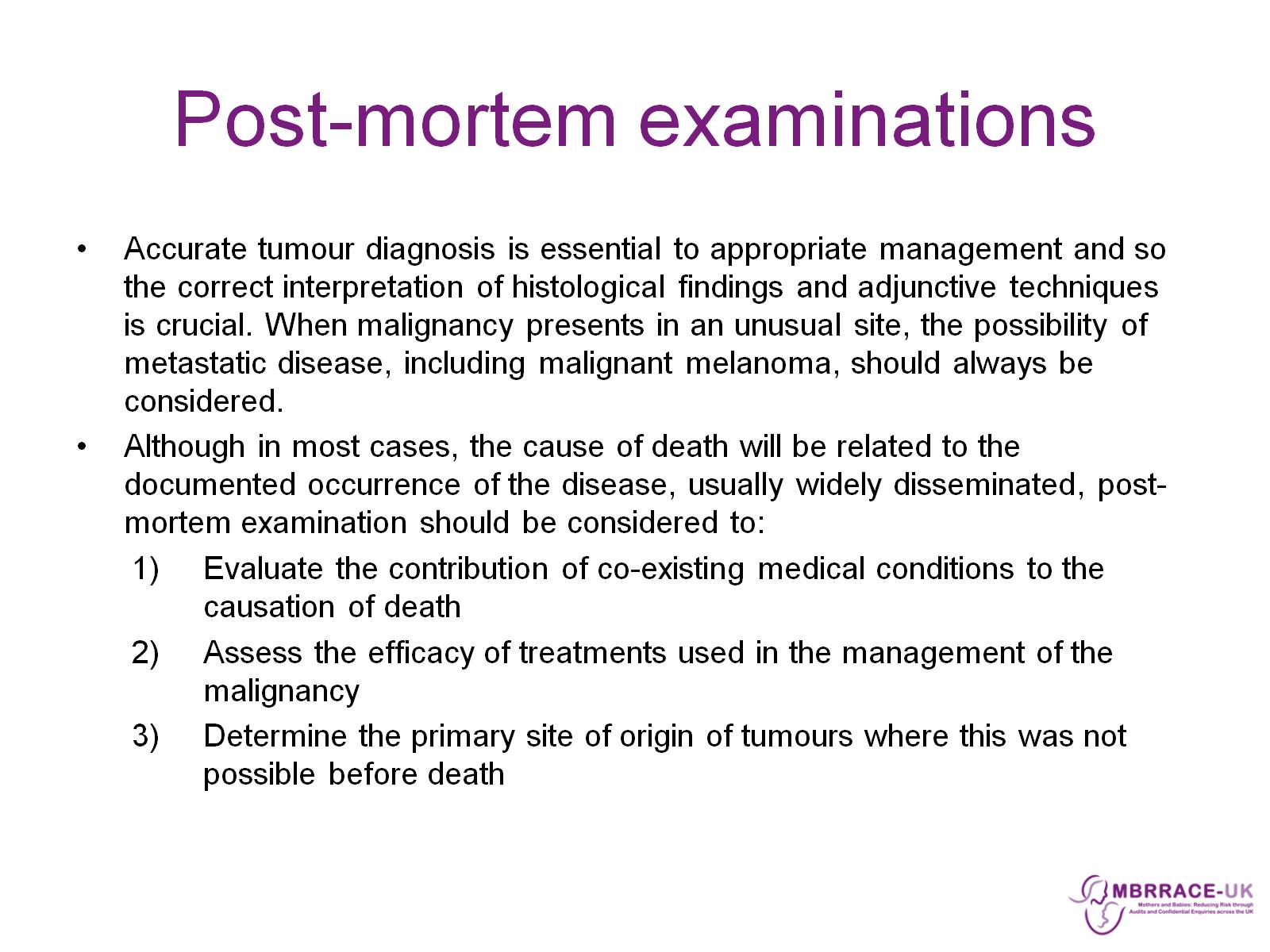 Post-mortem examinations
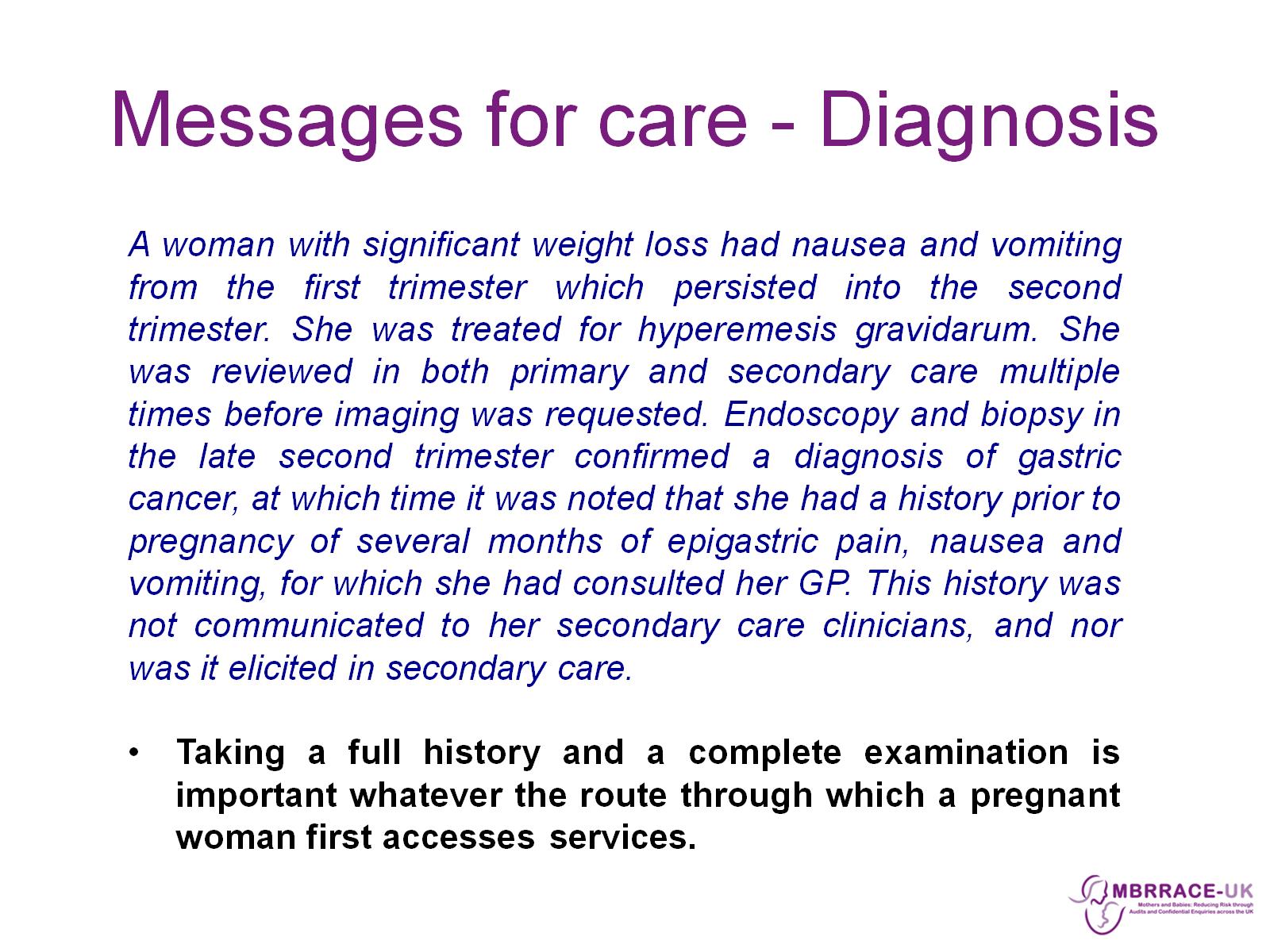 Messages for care - Diagnosis
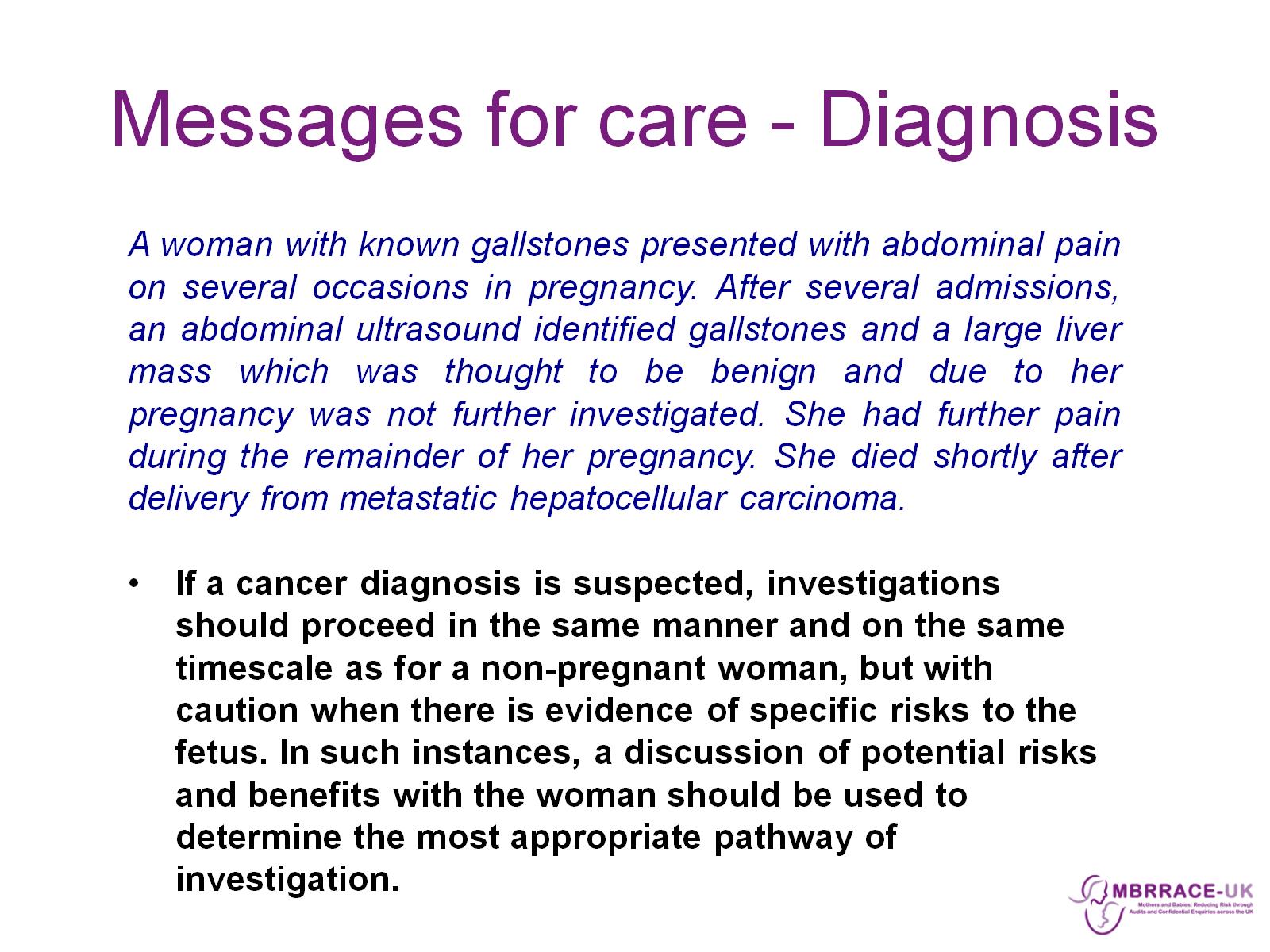 Messages for care - Diagnosis
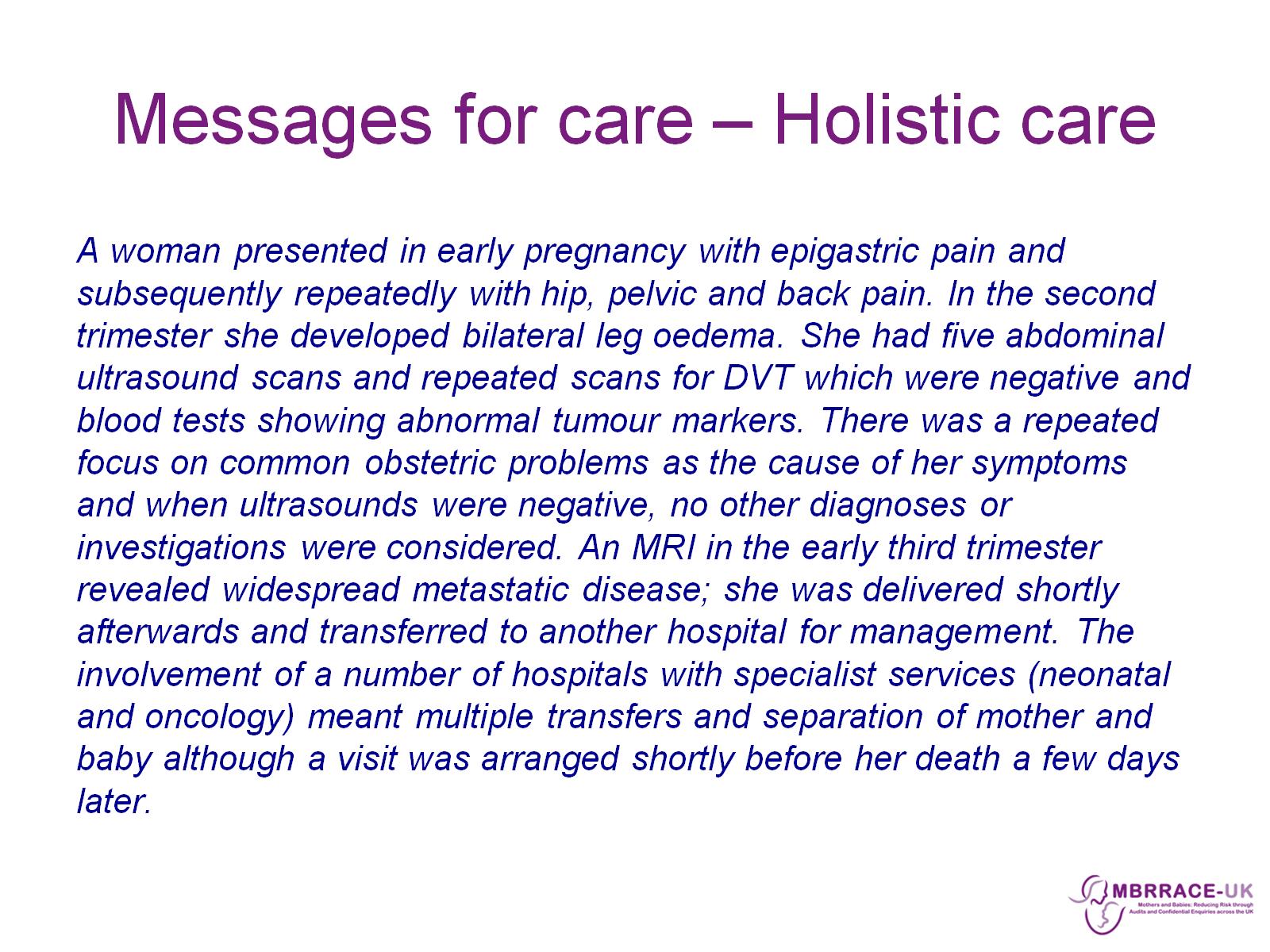 Messages for care – Holistic care
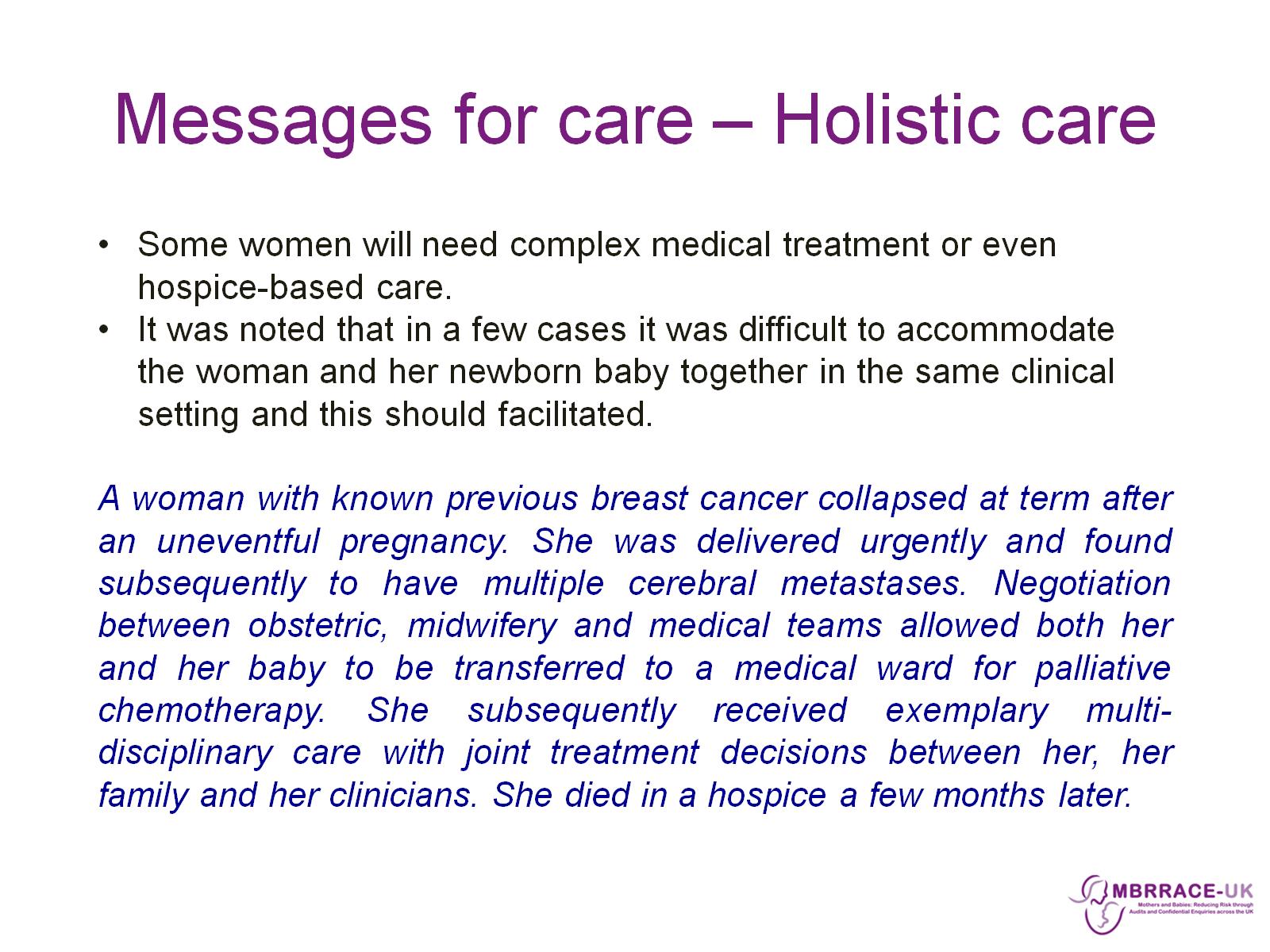 Messages for care – Holistic care
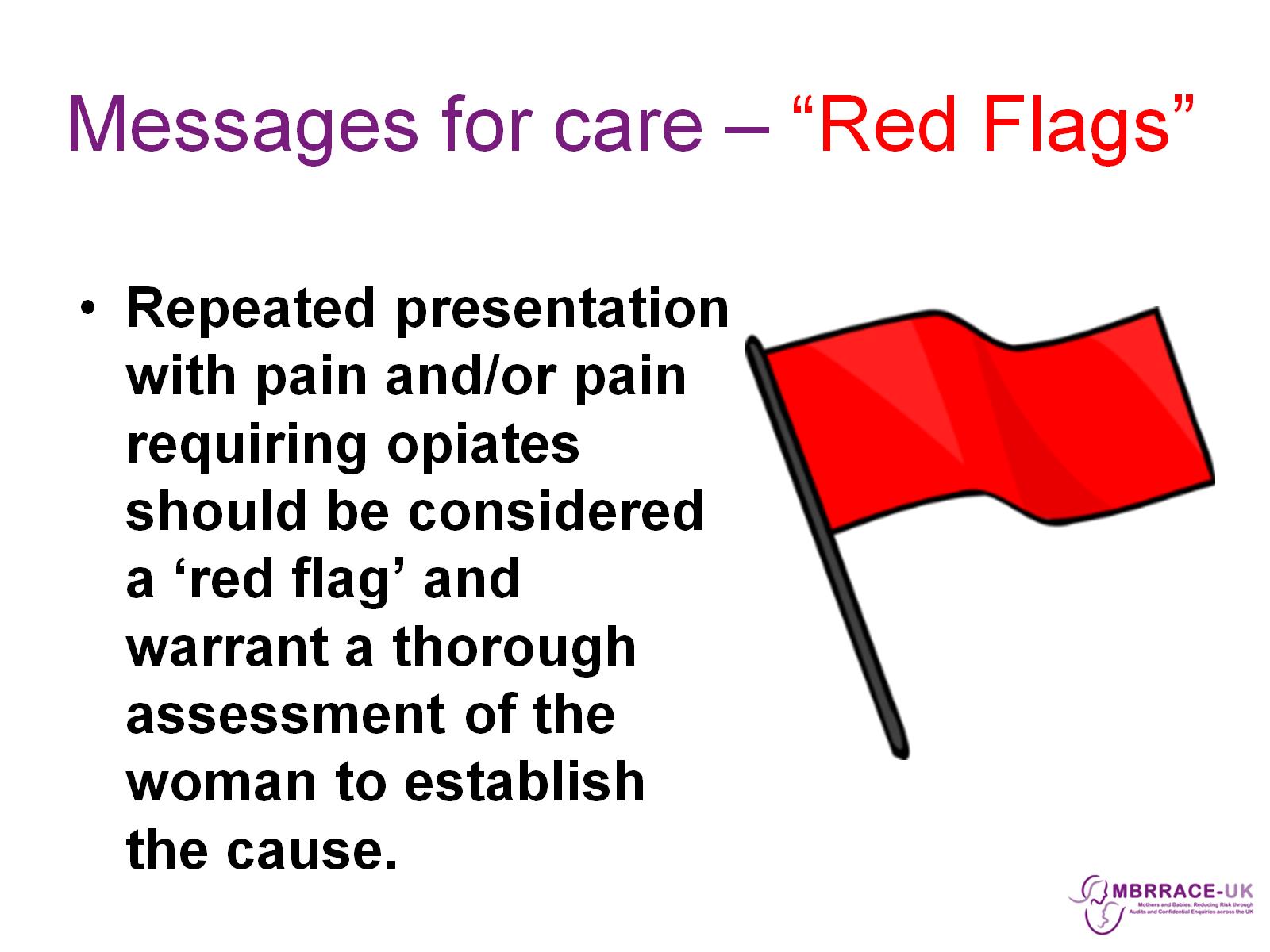 Messages for care – “Red Flags”
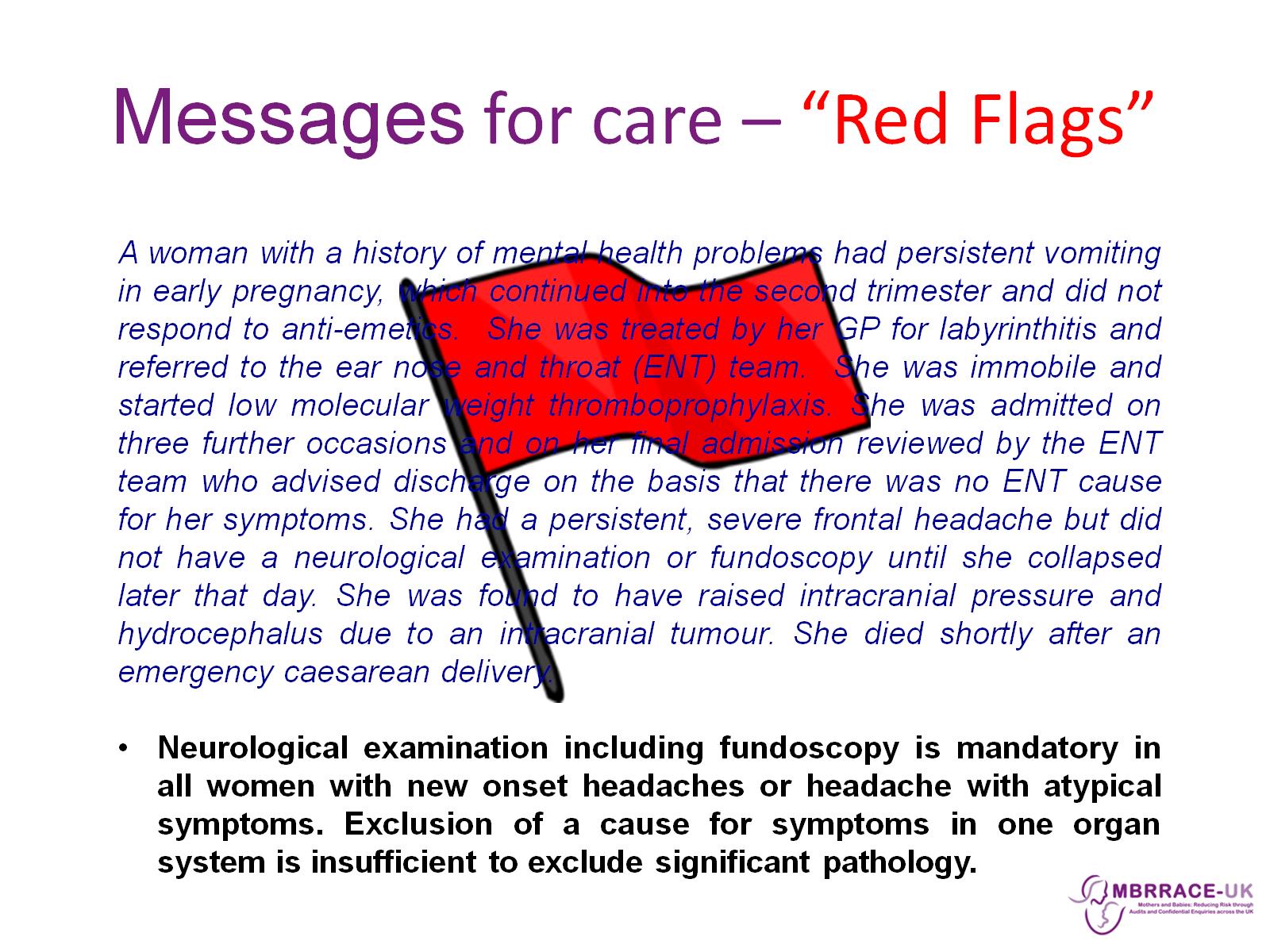 Messages for care – “Red Flags”
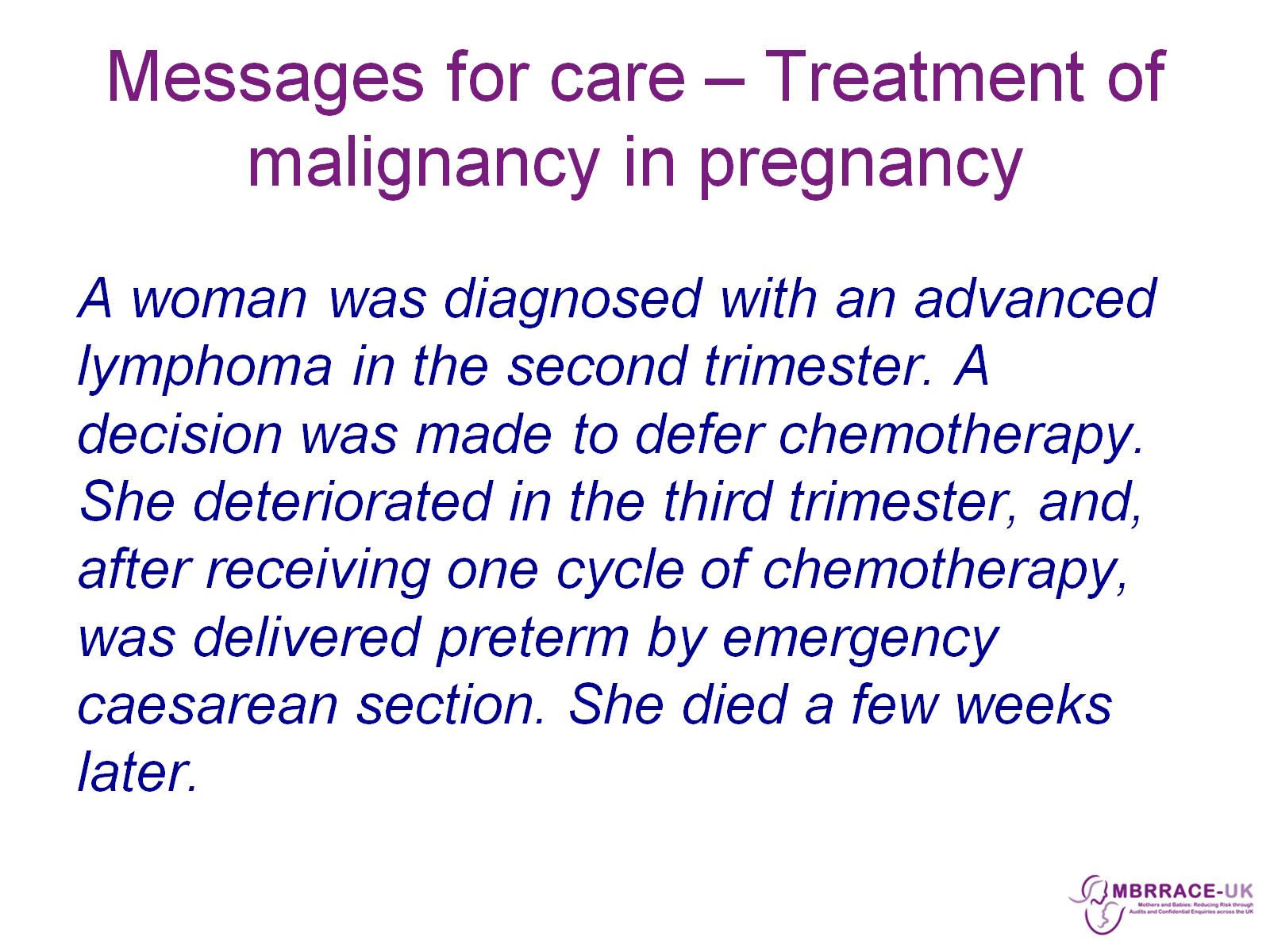 Messages for care – Treatment of malignancy in pregnancy
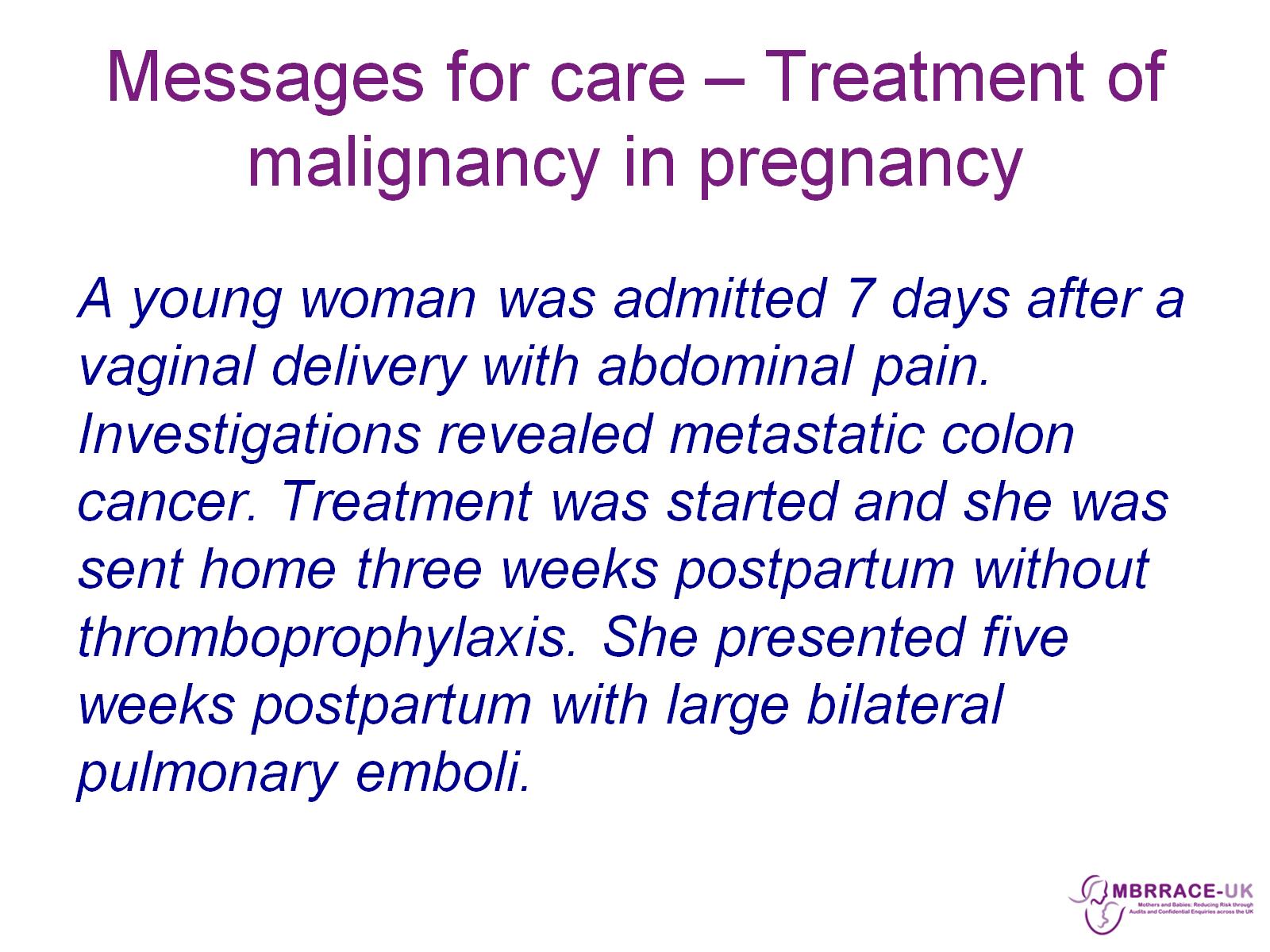 Messages for care – Treatment of malignancy in pregnancy
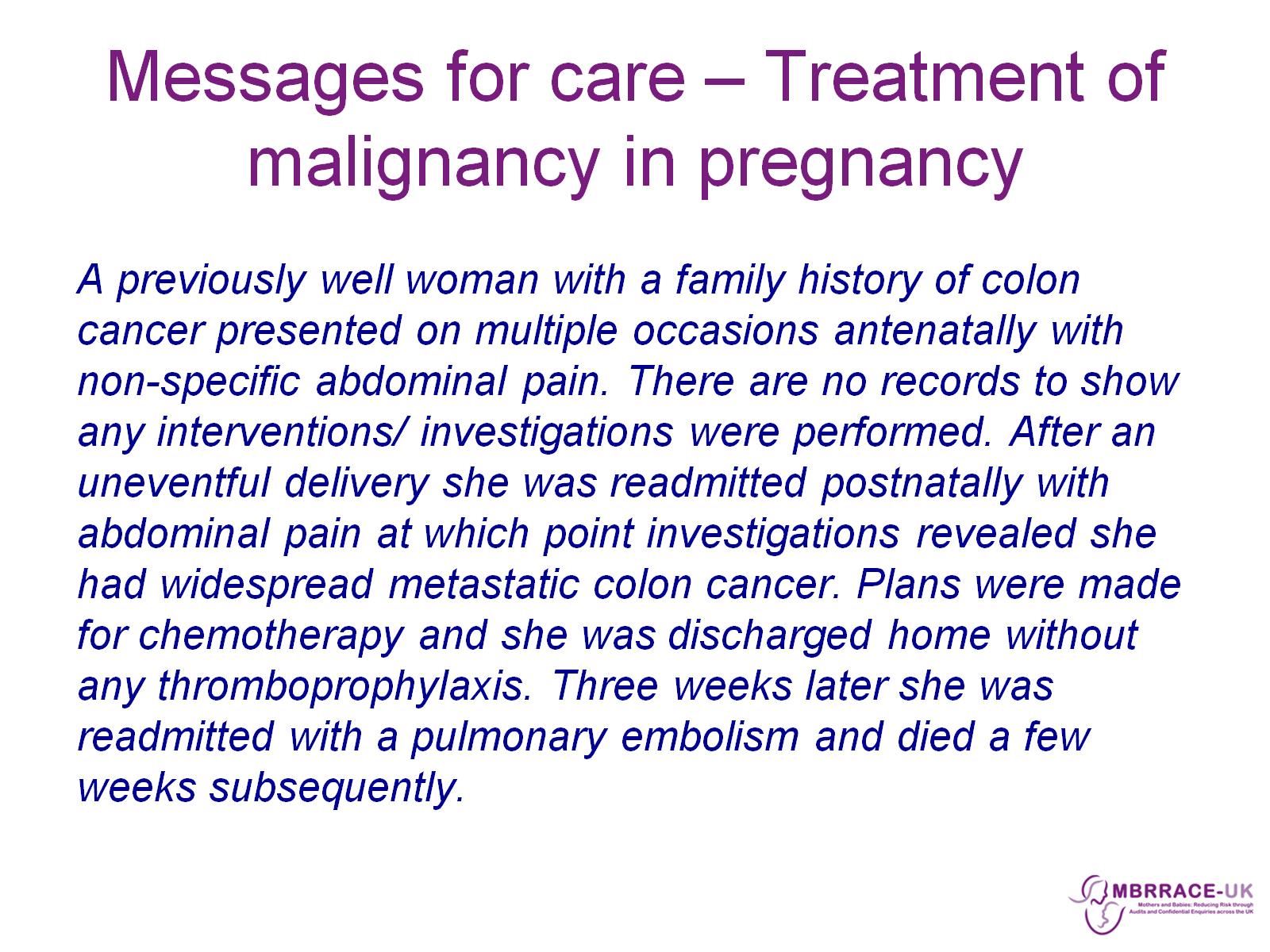 Messages for care – Treatment of malignancy in pregnancy
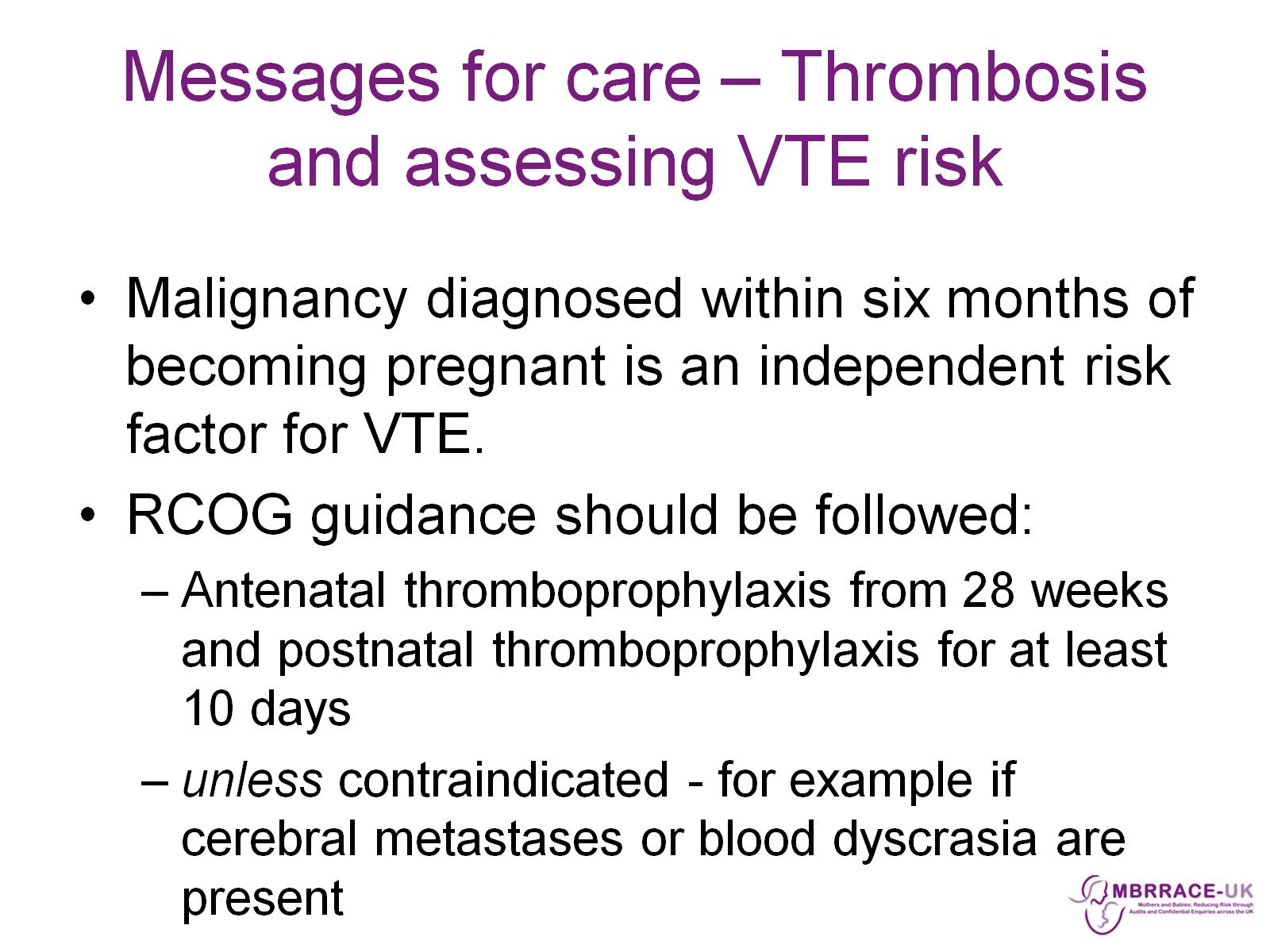 Messages for care – Thrombosis and assessing VTE risk
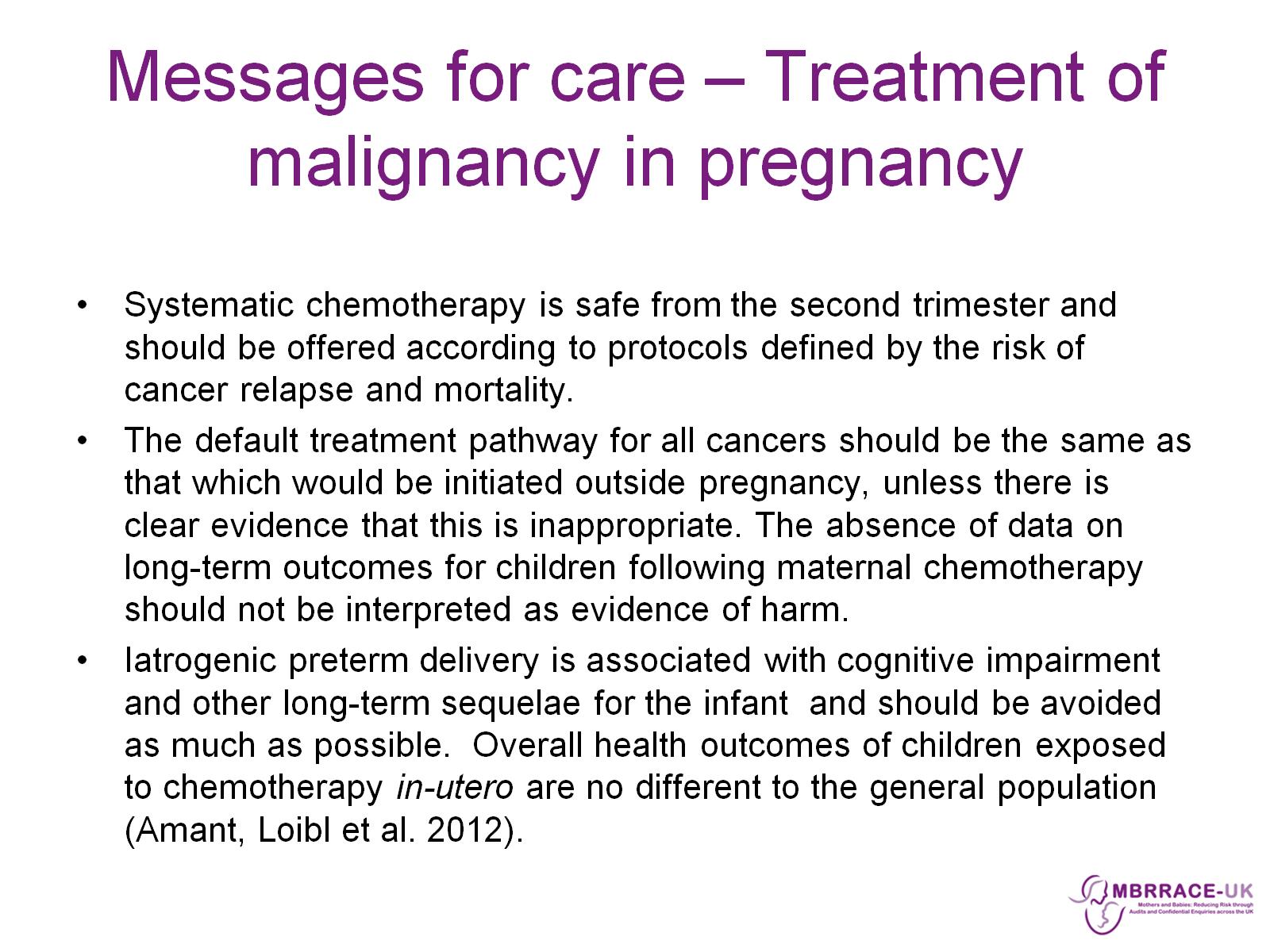 Messages for care – Treatment of malignancy in pregnancy
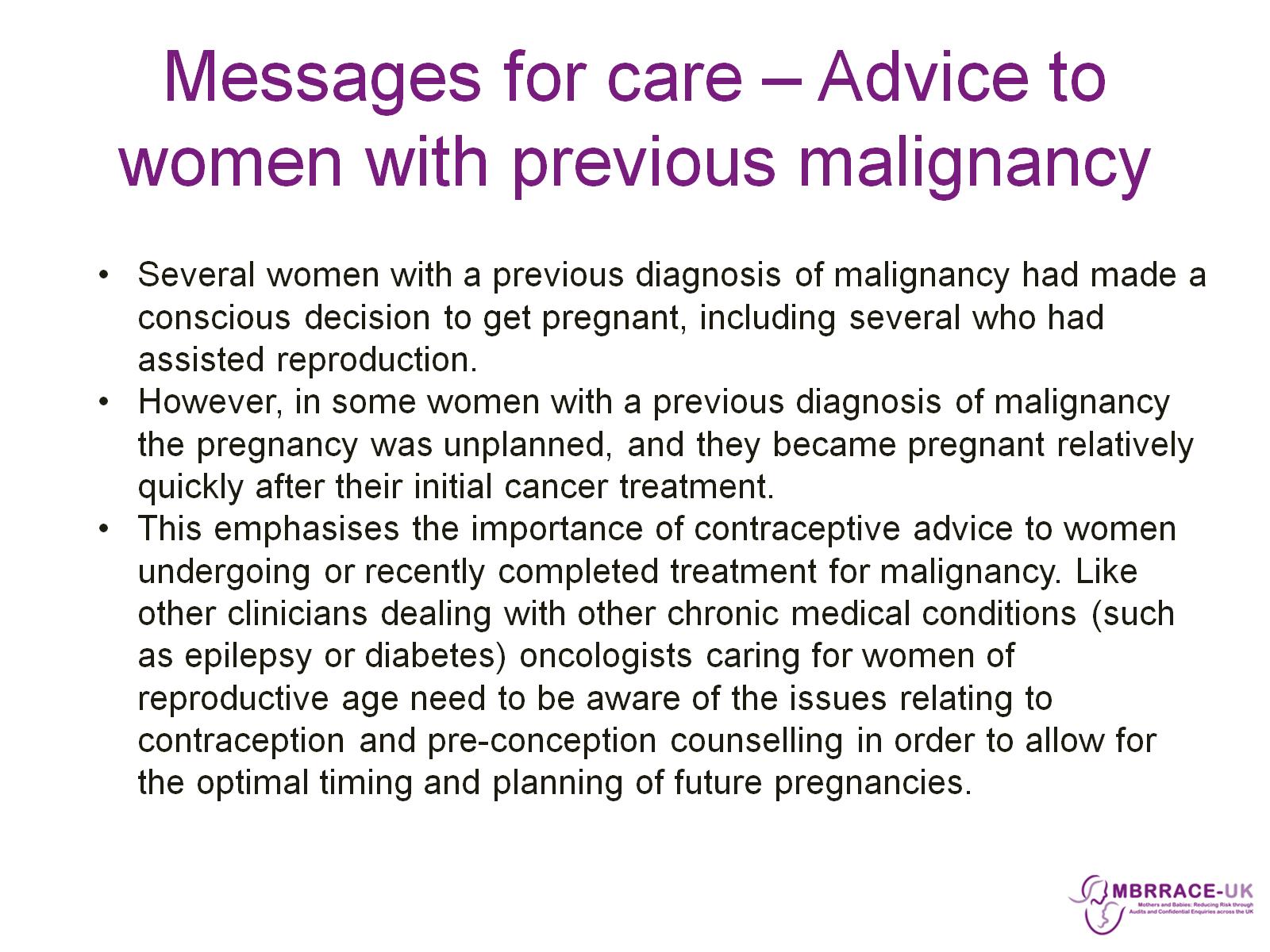 Messages for care – Advice to women with previous malignancy
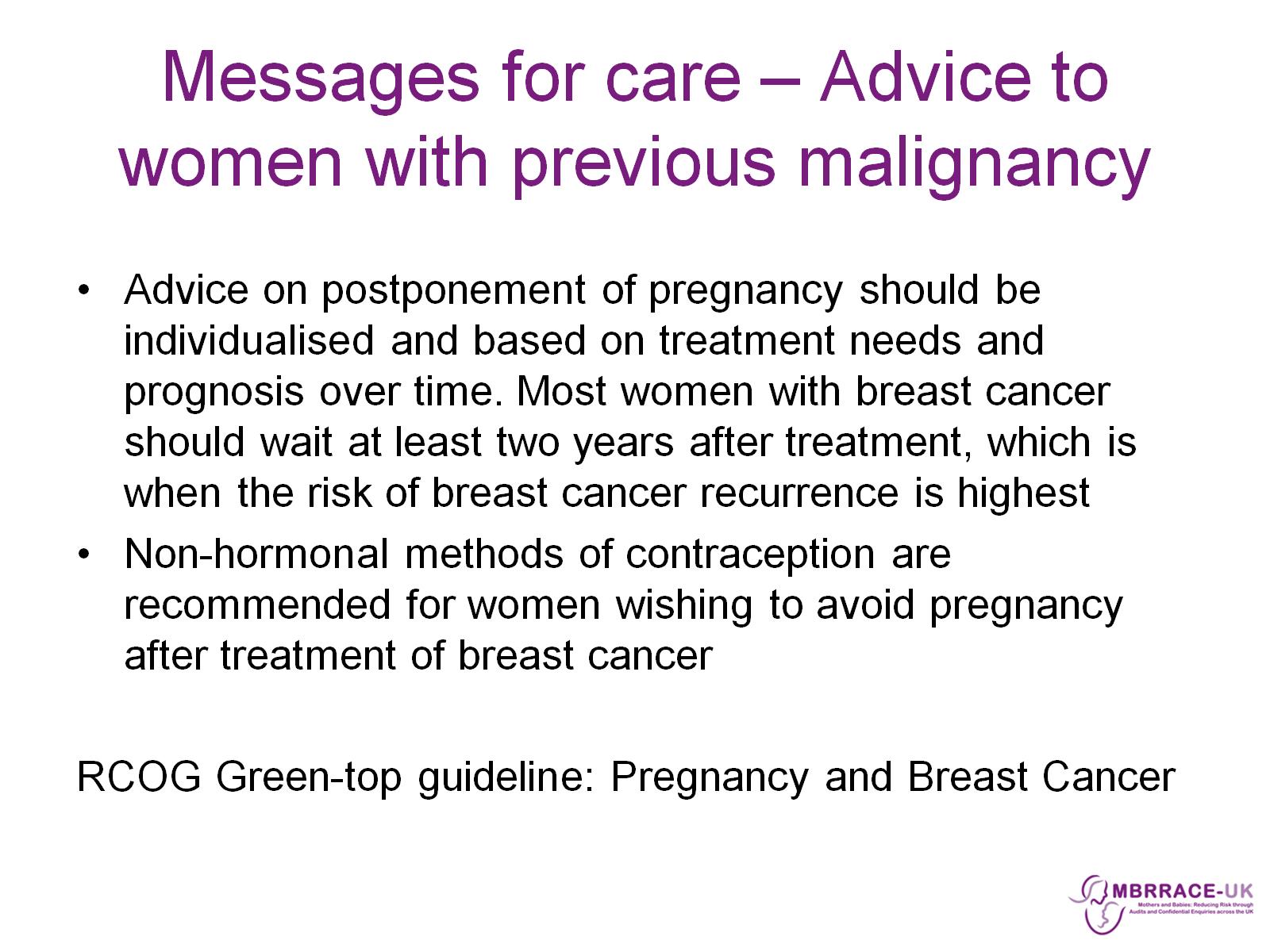 Messages for care – Advice to women with previous malignancy
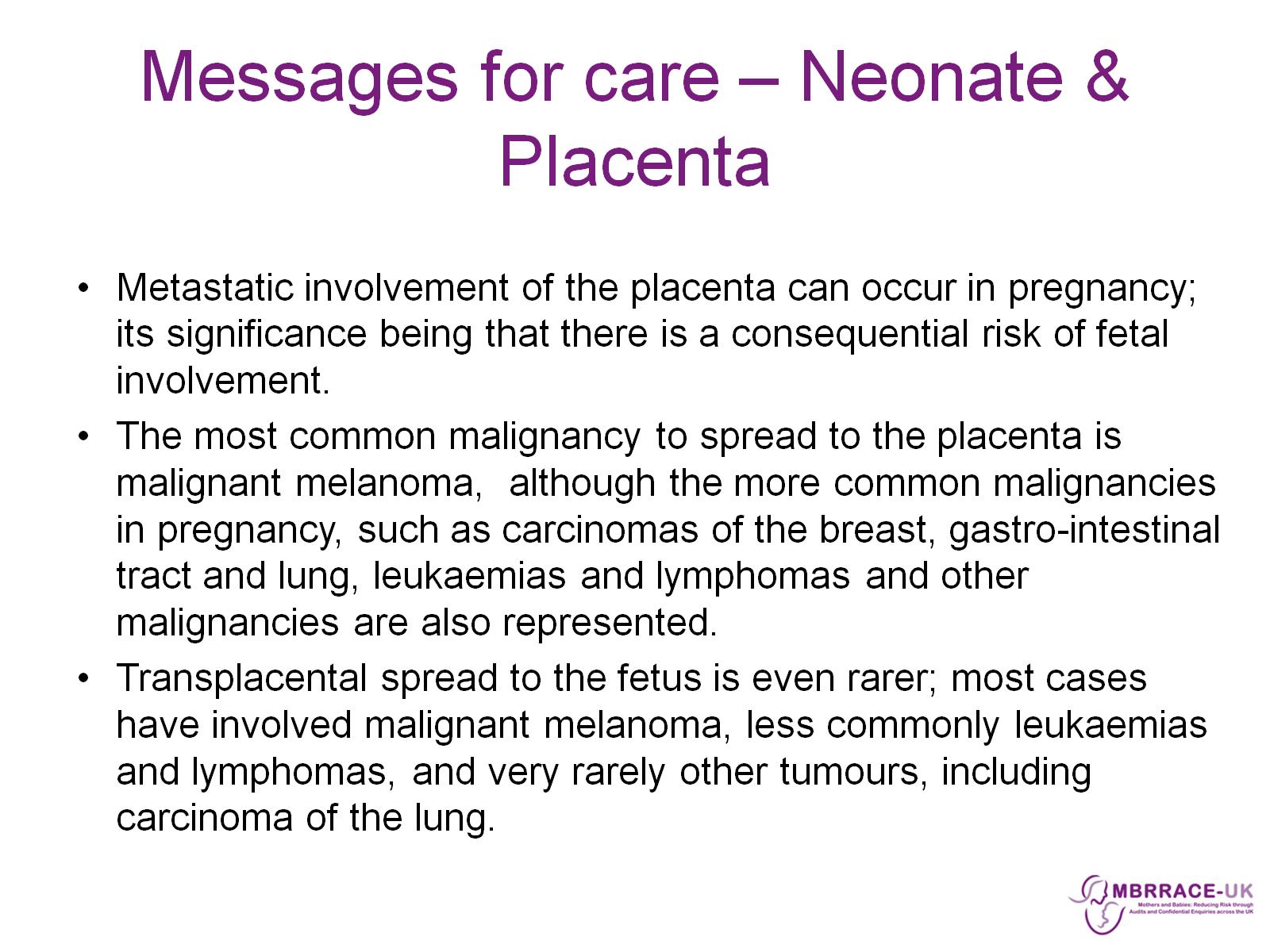 Messages for care – Neonate & Placenta
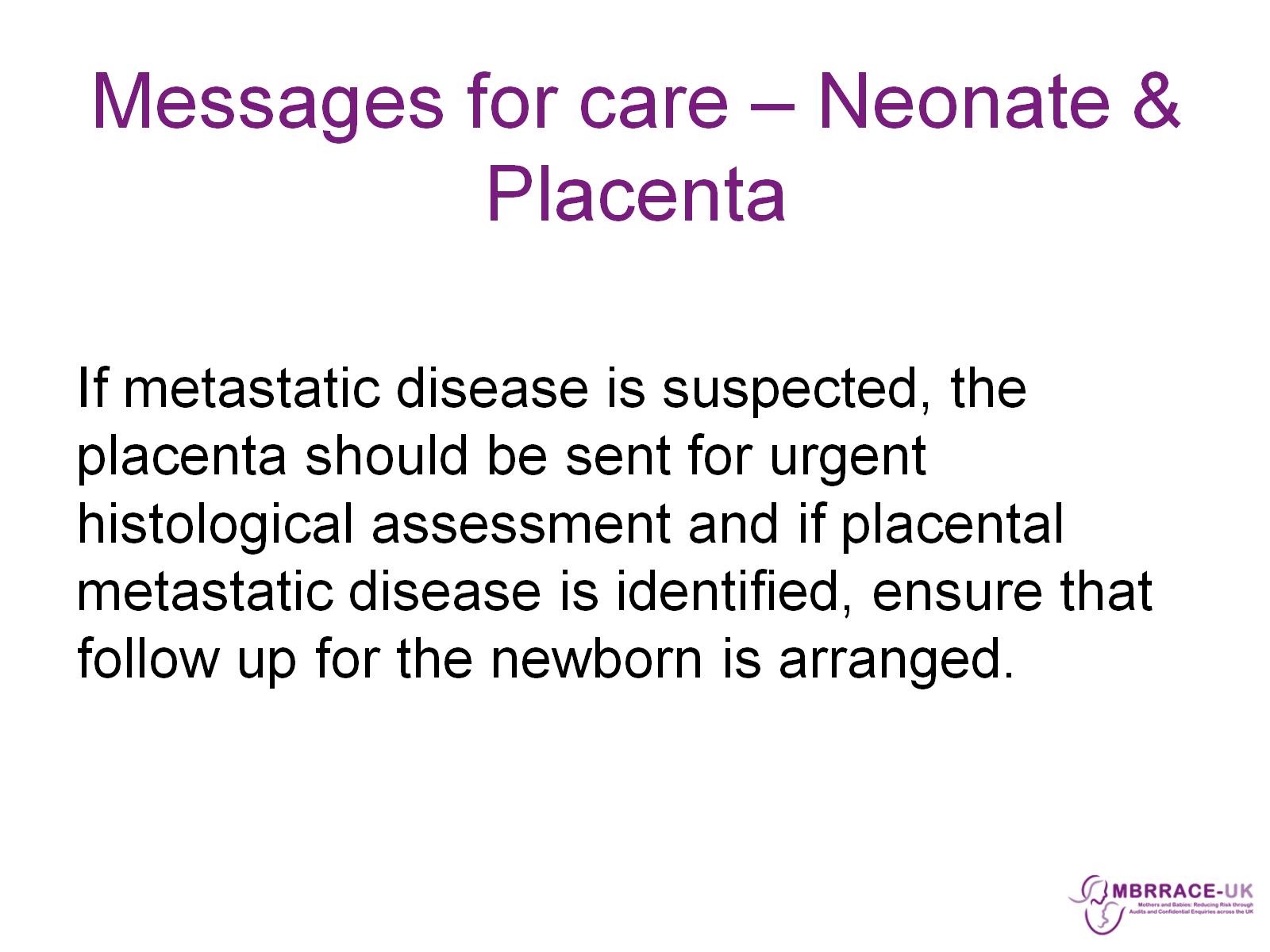 Messages for care – Neonate & Placenta
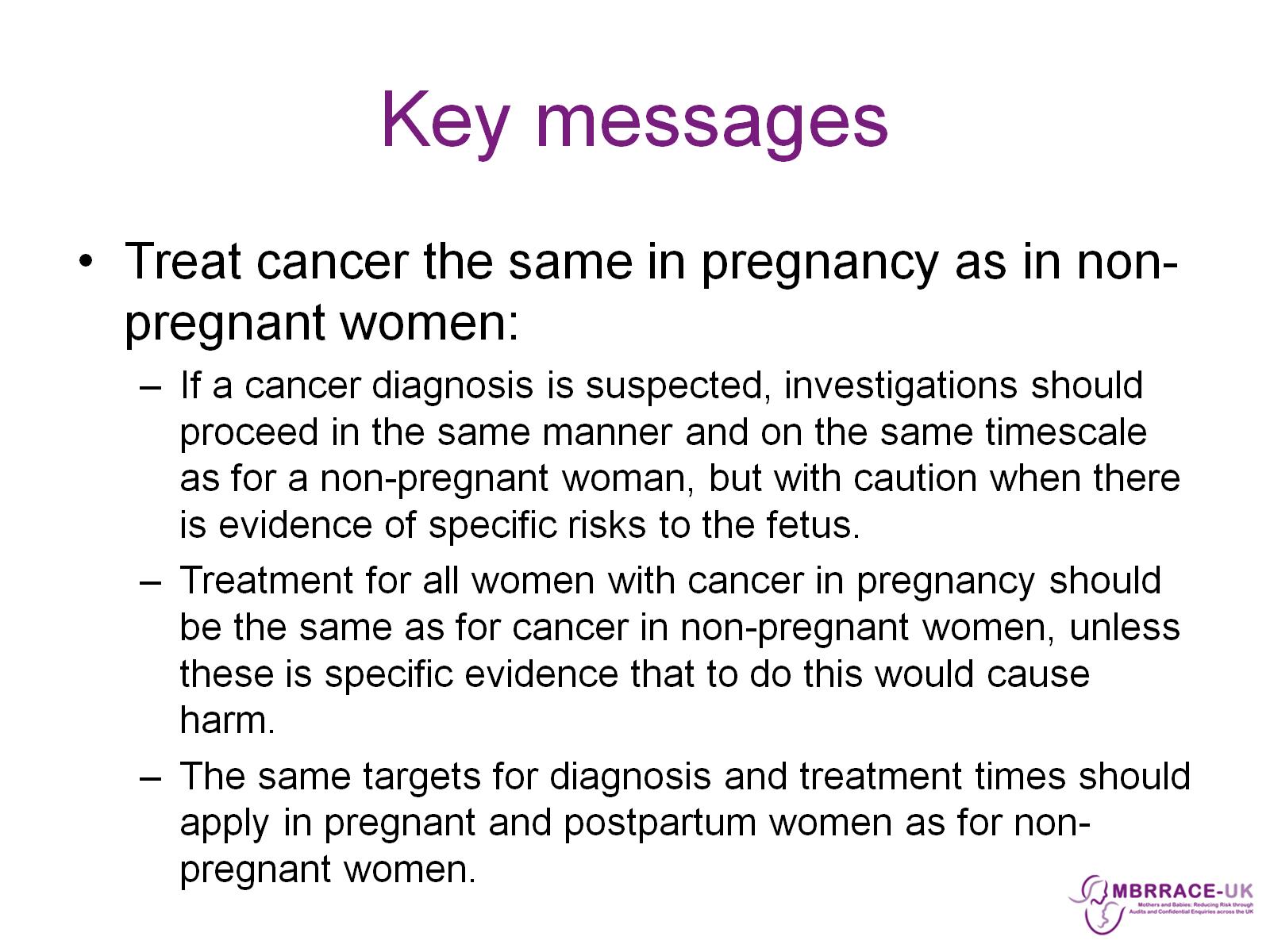 Key messages
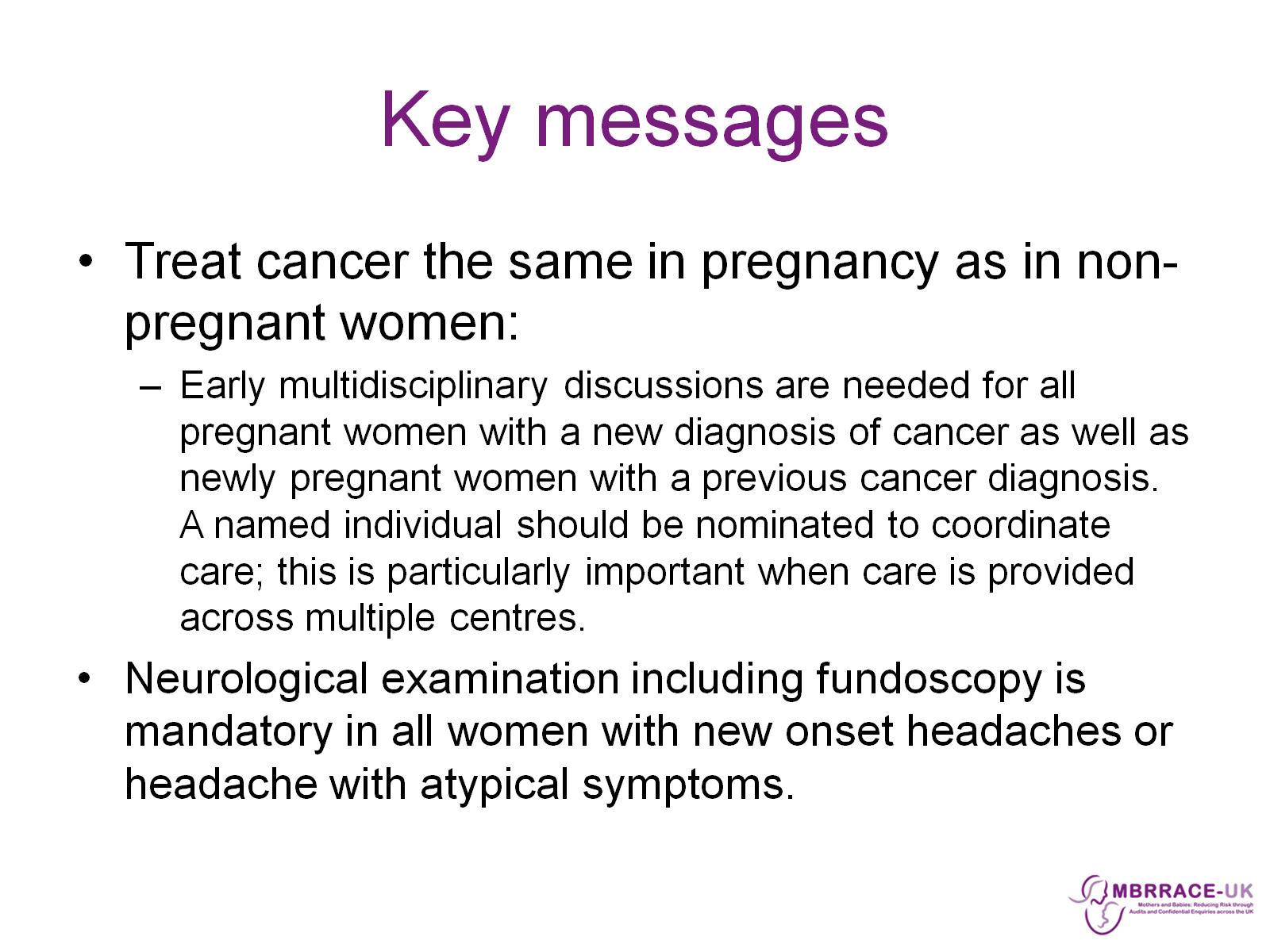 Key messages
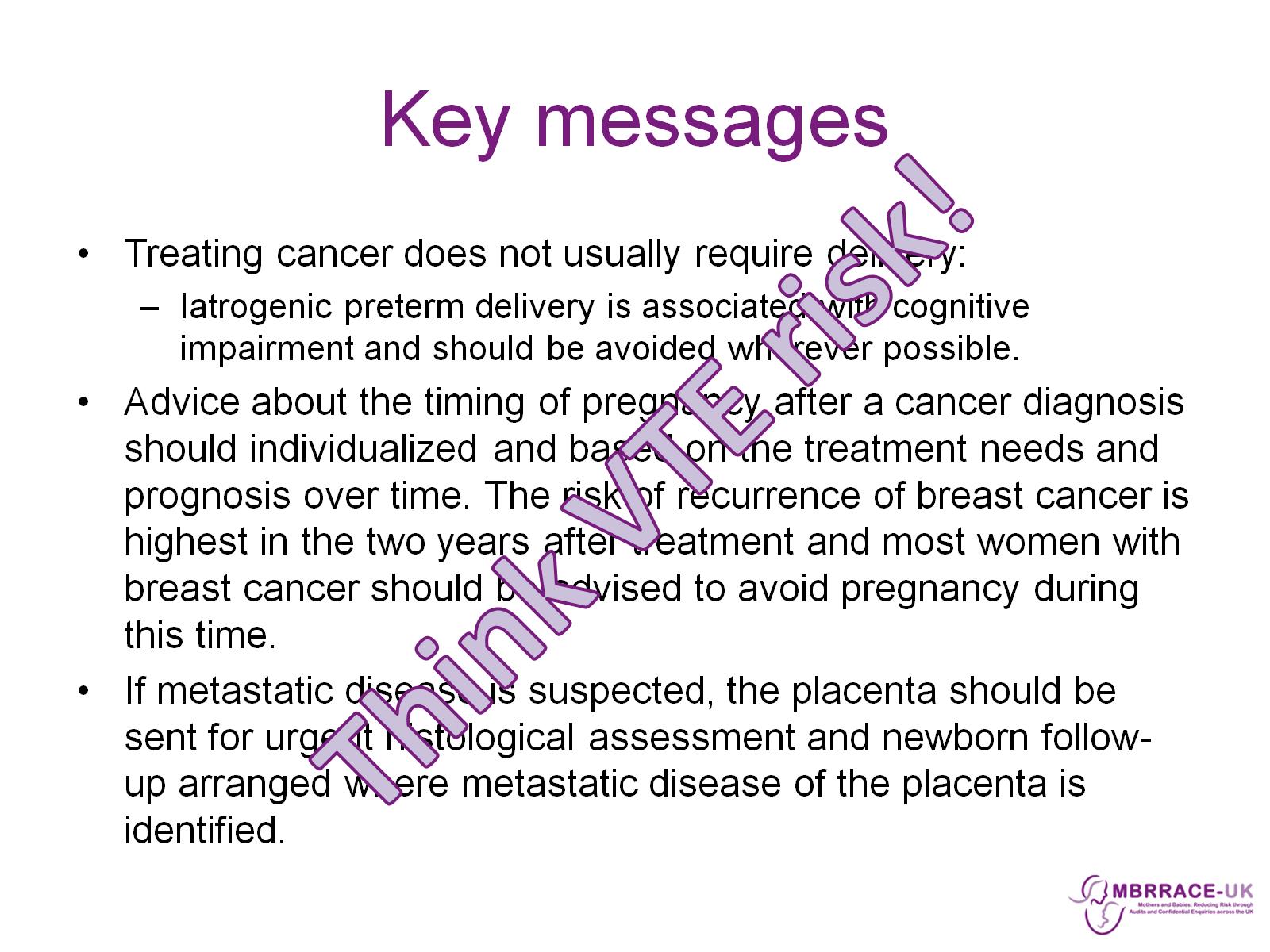 Key messages